Basic Concepts.
Naïve Bayes.
Performance Metrics.
Radu Ionescu, Prof. PhD.
raducu.ionescu@gmail.com

Faculty of Mathematics and Computer Science
University of Bucharest
Learning paradigms
Standard learning paradigms:
Supervised learning
Unsupervised learning
Semi-supervised learning
Reinforcement learning

Non-standard paradigms:
Active learning
Transfer learning
Transductive learning
Canonical forms of supervised learning problems
Classification



Regression
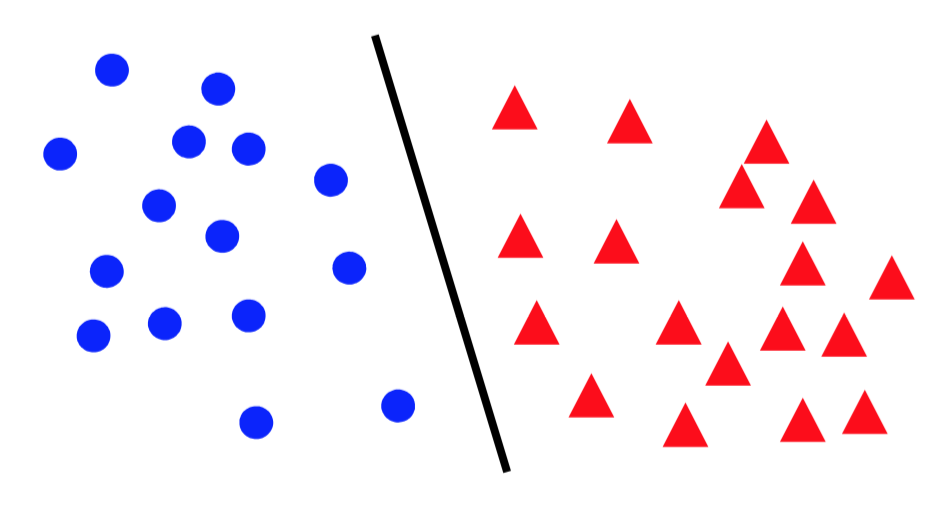 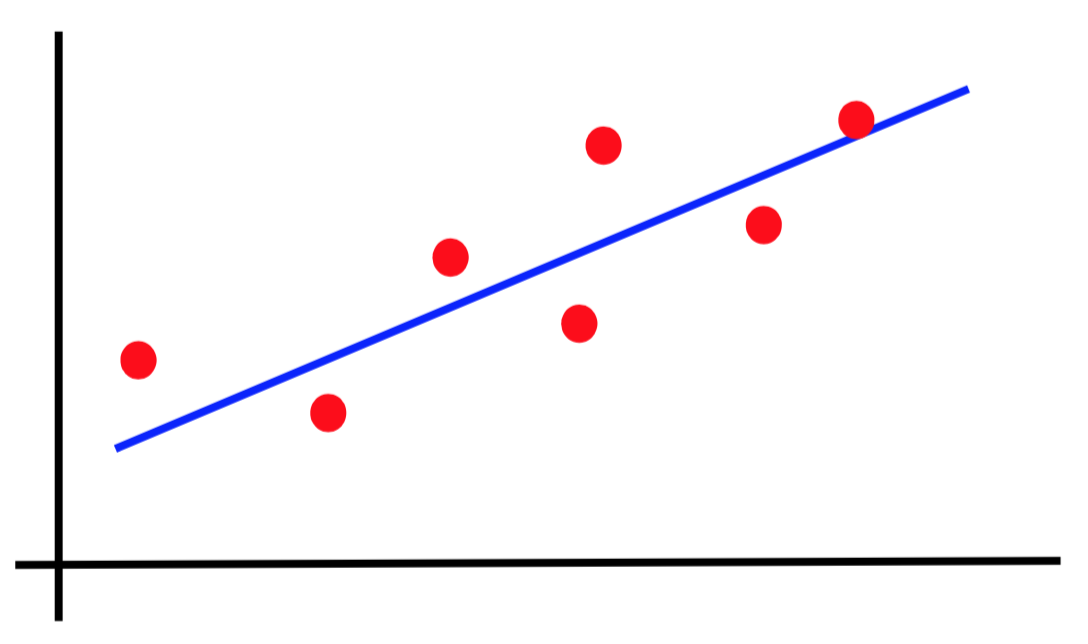 Canonical forms of unsupervised learning problems
Clustering




Dimensionality Reduction
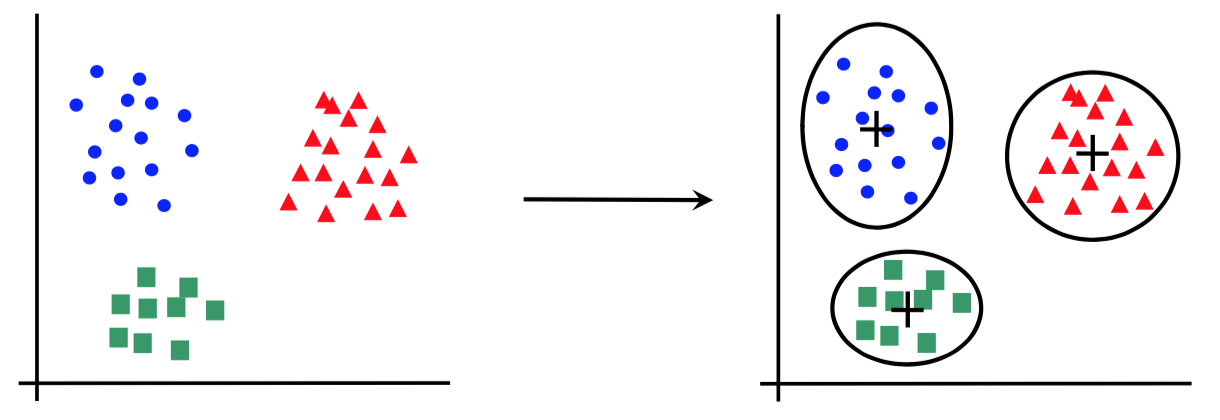 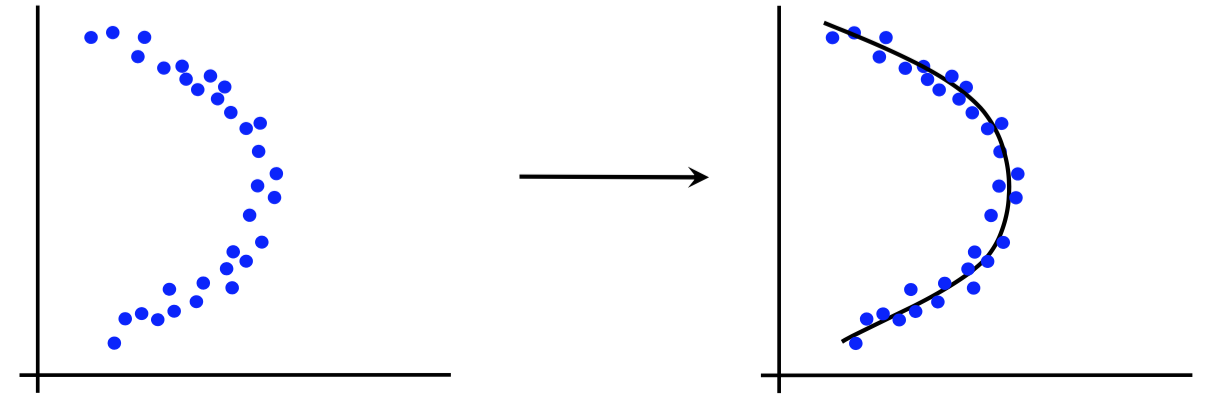 The supervised learning paradigm
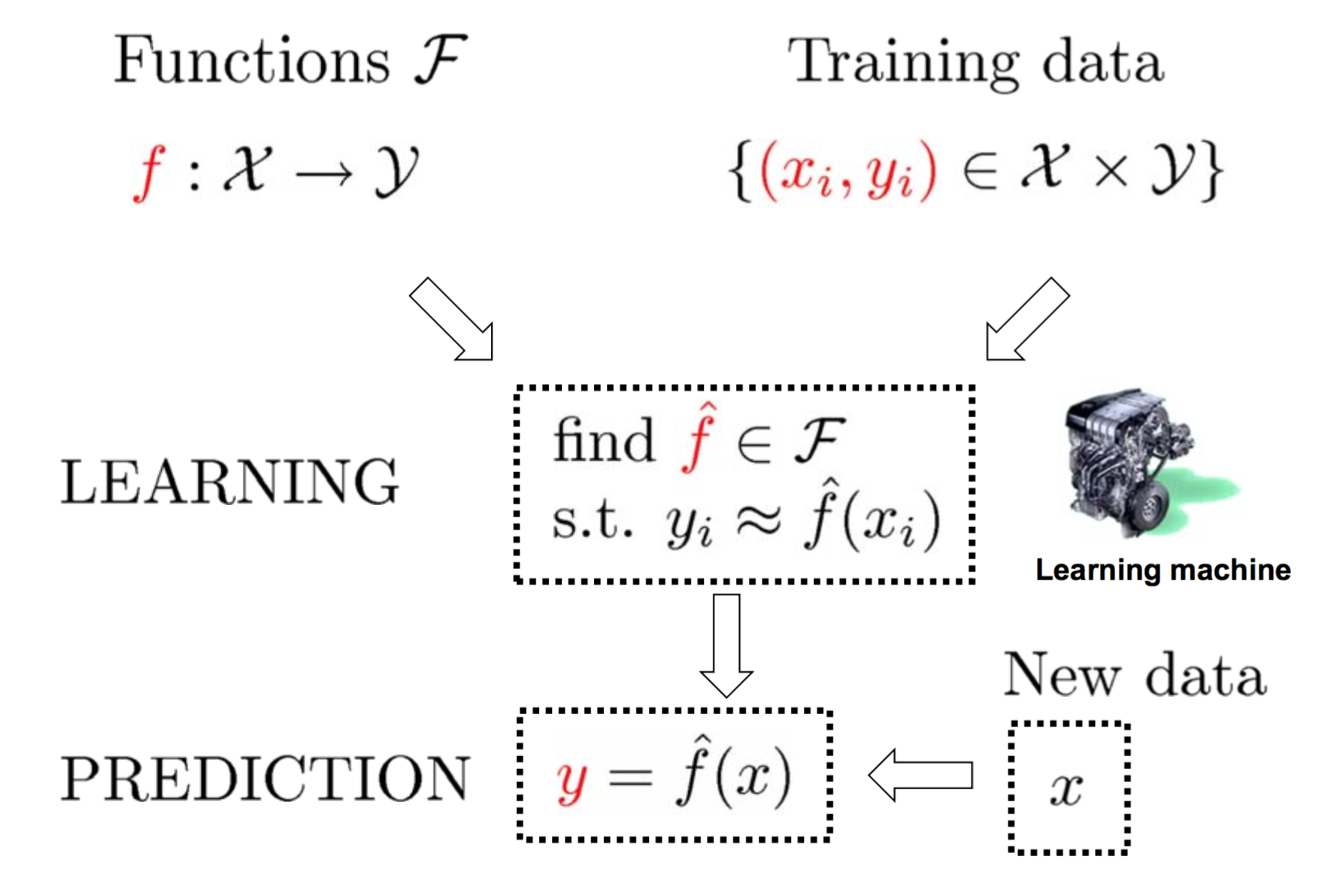 Basic Steps of Supervised Learning
Classification into Banana or Furbish
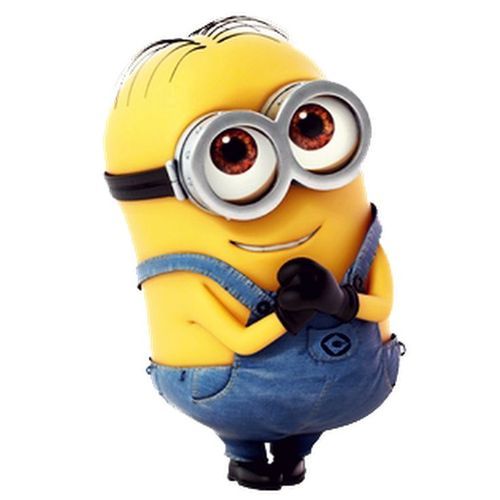 Training data

Banana language: 
baboi, bananonina, bello, hana, stupa

Furbish: 
doo, dah, toh, yoo, dah-boo, ee-tay


Test data

gelato

What is the language?
Why?
Learning is hard without establishing the hypothesis class!
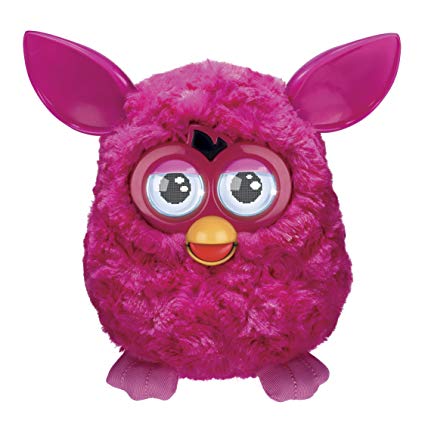 Training versus Testing
What do we want?
Good performance (low loss) on training data? 
No, good performance on unseen test data!

Training Data:
{(x1,y1), (x2,y2), …, (xN,yN)}
Given to us for learning the mapping function f

Test Data:
{x1, x2, …, xM}
Used to see if we have learnt anything 🙈
Loss / Error Functions
How do we measure performance?

Regression: 
Mean Squared Error (MSE)
Mean Absolute Error (MAE)

Classification: 
Misclassification rate
Weighted misclassification rate via a cost matrix

Binary classification:
True Positive, False Positive, True Negative, False Negative

Multi-class classification:
Confusion Matrix
Errors
Error Decomposition
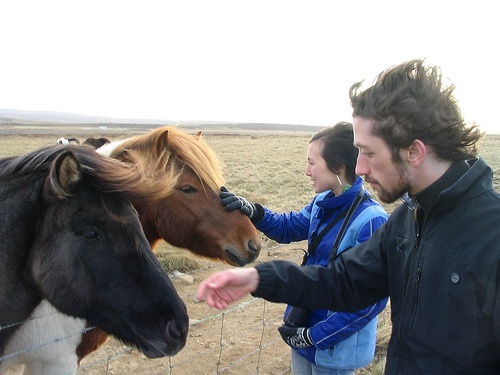 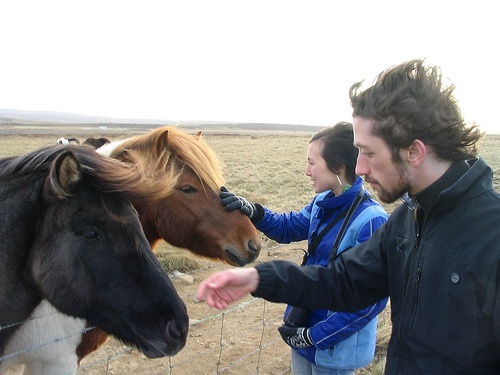 Reality
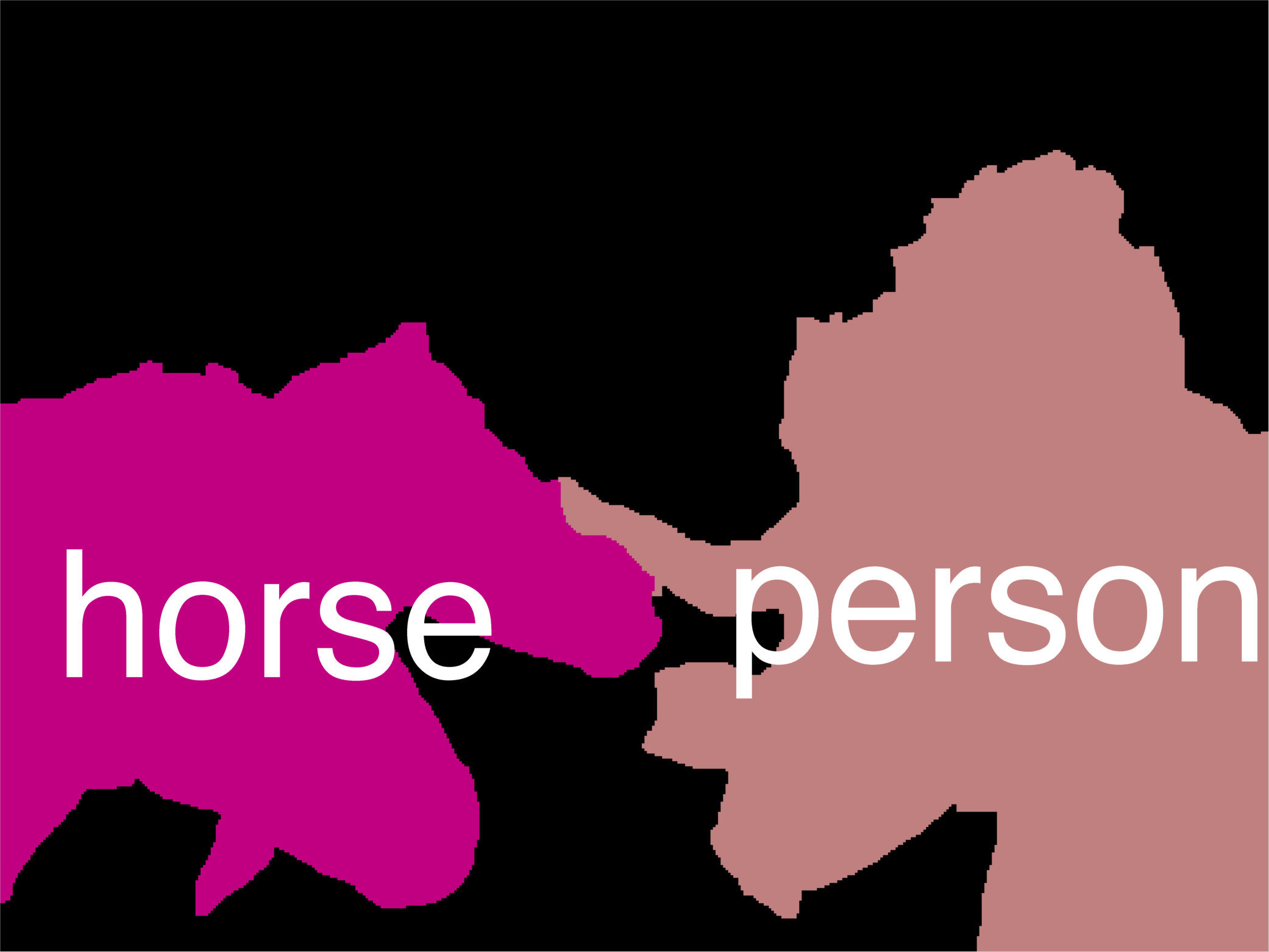 Modeling Error
Estimation Error
Optimization Error
Hypothesis class
Error Decomposition
Approximation/Modeling Error
We approximate the reality with a model (hypothesis class)

Estimation Error
We try to learn a model with finite data

Optimization Error
We could/did not optimize to completion

Bayes Error (more on this later)
Reality just sucks!
Bias-Variance Trade-off
Bias
Systematic error that comes from the inability of the model to learn the true relationship between features and labels (underfitting)
Can be corrected by increasing the model’s complexity

Variance
Random error that comes from sensitivity to small fluctuations in the data, because the algorithm modeled noise in the training data (overfitting)
Can be corrected by adding more training samples or by decreasing the model’s complexity
Bias-Variance Trade-off
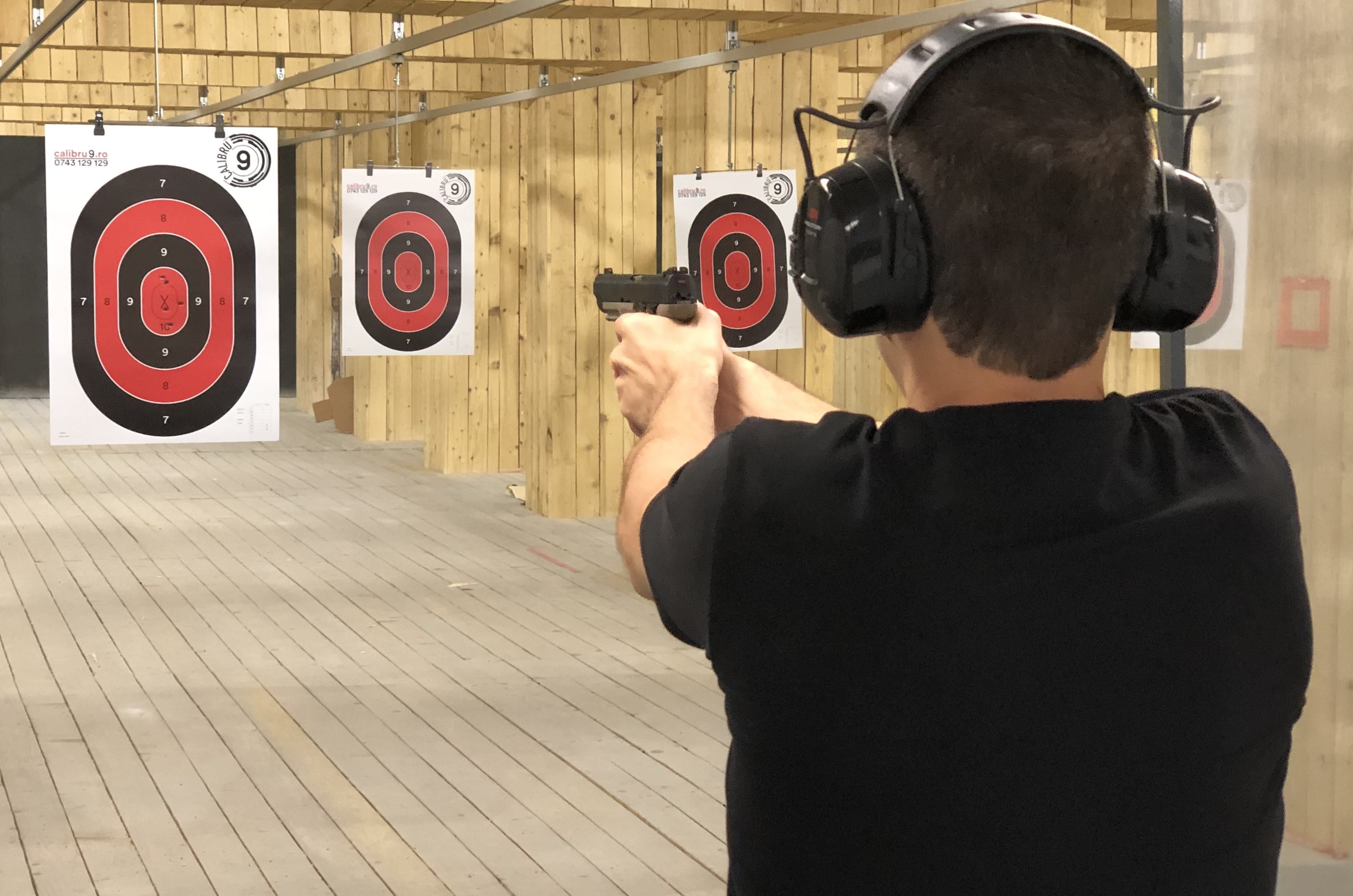 Bias-Variance Trade-off
Low Bias
High Bias
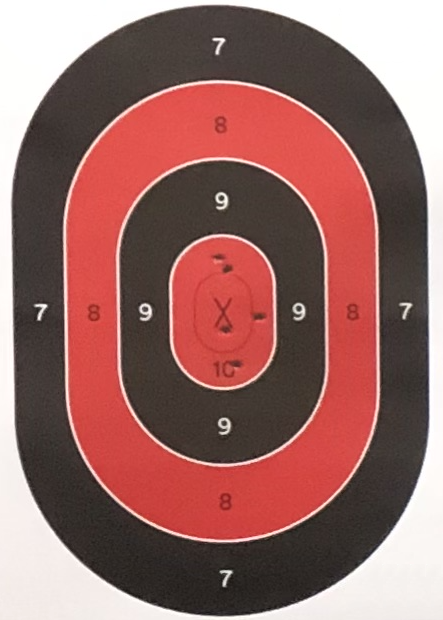 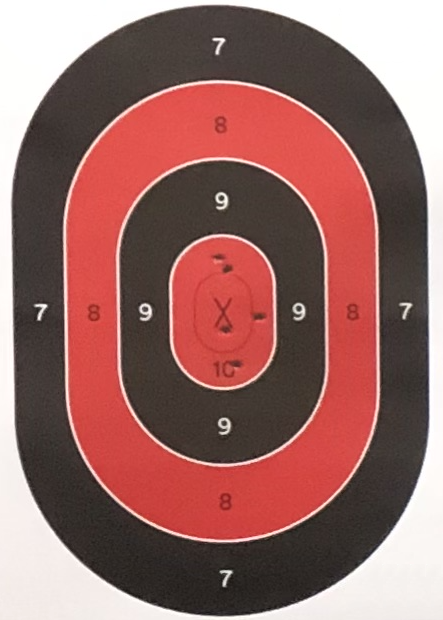 Low Variance
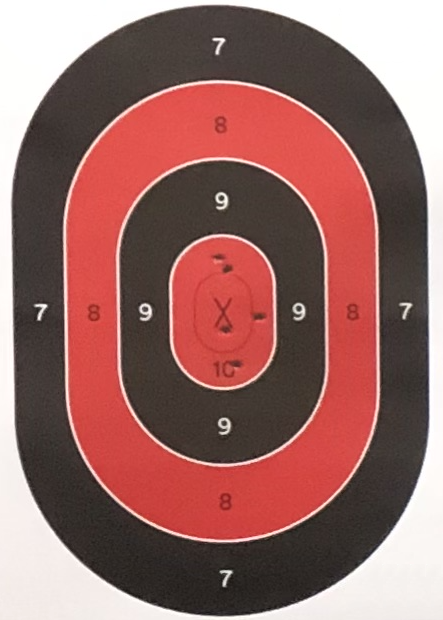 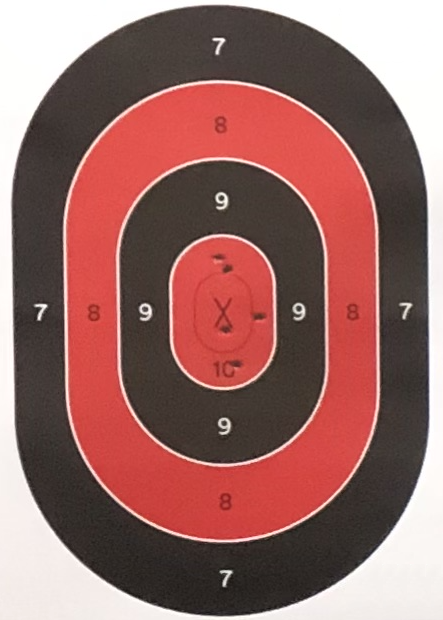 High Variance
Underfitting versus overfitting
Perhaps the most important problem of learning?
All about improving generalization capacity
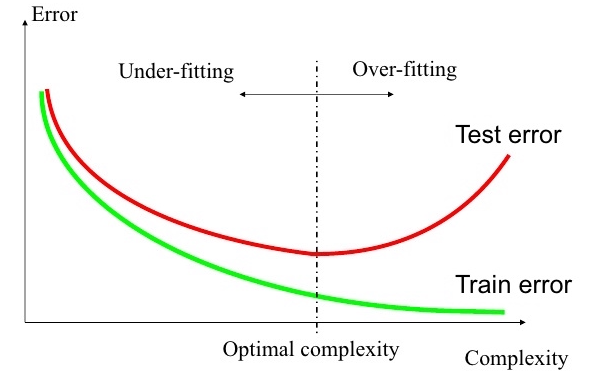 Underfitting versus overfitting
Example 1: regression task
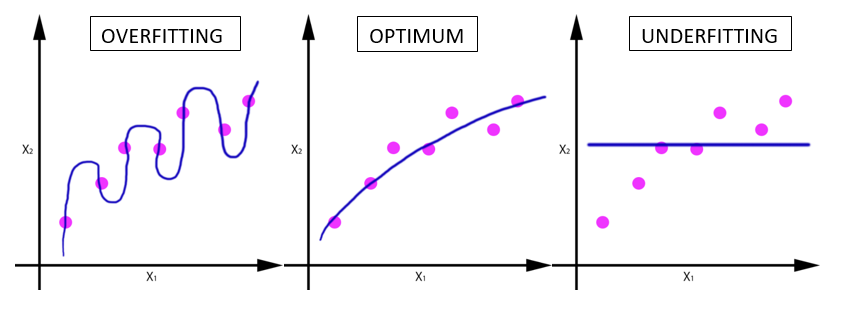 Underfitting versus overfitting
Example 2: classification task
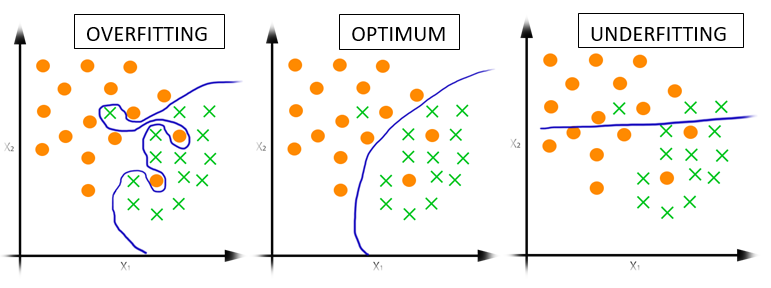 Procedural View
Training Stage:
Raw data  x  
(feature extraction)
Training data {(x, y)}  f 		 
(learning)

Testing Stage:
Raw data  x  
(feature extraction)
Test data x  f(x) 	  
(apply function, evaluate error)
Statistical Estimation View
Probabilities to the rescue:
x and y are random variables
D = (x1,y1), (x2,y2), …, (xN,yN) 	~ P(X,Y)

We suppose that data is IID (Independent Identically Distributed):
Both training and test data sampled IID from P(X,Y)
Learn on training set
Have some hope of generalizing to test set
Important Concepts
Model capacity
Measure how large hypothesis class H is?
Are all functions allowed?

Overfitting
f works well on training data
Works poorly on test data

Generalization capacity
The ability to achieve low error on new test data
Guarantees
20 years of research in Learning Theory oversimplified…

If we have:
enough training data D
and H is not too complex
then probably we can generalize to unseen test data
Probabilities (recap)
Axioms of Probability (recap)
A or B
A and B
B
A
Conditional Probabilities (recap)
Conditional Probabilities (recap)
F
H
Bayes Rule
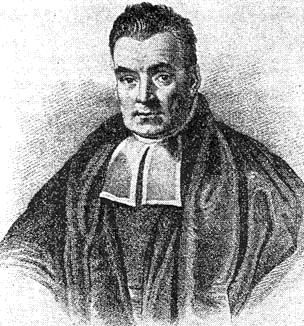 B
A
Bayes Rule
Concepts:
Likelihood 
How much does a certain hypothesis explain the data?

Prior
What do you believe before seeing any data?

Posterior
What do we believe after seeing the data?
Monty Hall Problem
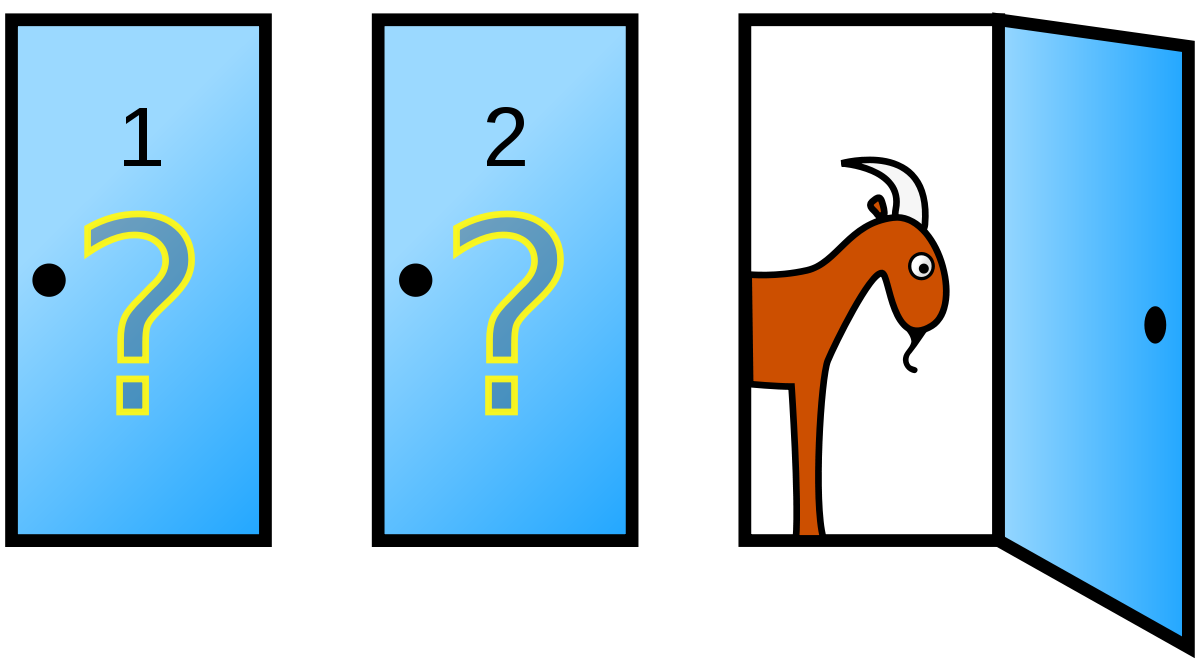 There are 3 doors numbered with 1, 2, 3.
A large prize (a car) is hidden behind one of the doors. The other doors each have a goat behind.
We have to pick a door.
Suppose that we opt for door 1. Then, the host opens door 3, revealing the goat behind. We are offered the option to change our pick. What should we do next?
(a) We keep our initial choice (door 1);
(b) We switch to door 2;
(c) There is no difference.
Monty Hall Problem
Monty Hall Problem
Optimal classifier
Optimal classifier
Optimal classifier
How hard is it to learn the optimal classifier? 

What about categorical data?

How do we represent these? How many parameters?

Class-Prior P(Y):

Suppose Y is composed of k classes


Likelihood  P(X | Y):

Suppose X is composed of n binary features

Complex model  High variance with limited data!
Independence to the rescue
Naïve Bayes assumption
Naïve Bayes classifier
Estimating parameters of NB
Violating the NB assumption
Underfitting versus overfitting
All about improving generalization capacity
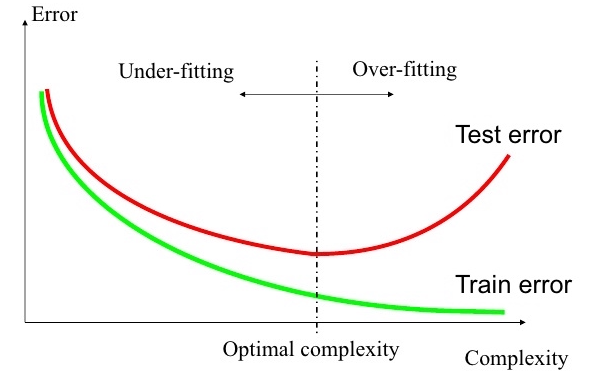 Splitting the data into
 training, validation and test
In order to build a model with good generalization capacity, we have to test it on unseen data
First approach (works well when we have enough data):
50% samples for training
25% samples for validation
25% samples for test
(percentages can vary)
Why not just split the data into
 training and test?
Repeatedly using the same split when trying different hyperparameters can “wear out” the test set:
We are overfitting in hyperparameter space!
We obtain a better error estimate by tuning the hyperparameters on a (different) validation set
Training, validation, test
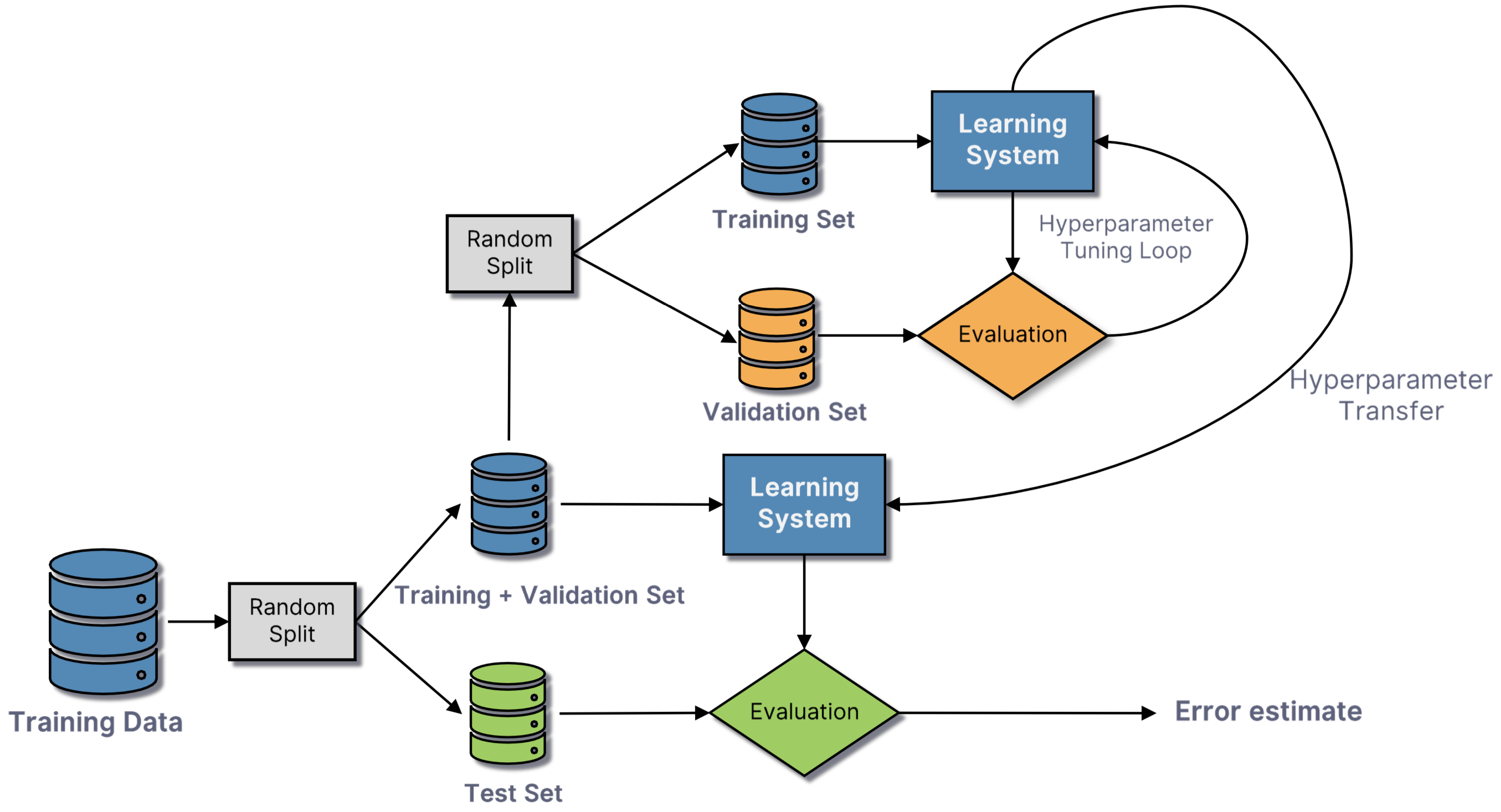 Cross-validation
Another approach (works well when we have limited data):
Split the data into k equal parts (folds)
Train on k-1 folds and test on the left out fold
Repeat for k times
Average the results

When the number of folds is equal to the number of samples:
Leave-one-out cross-validation
Cross-validation
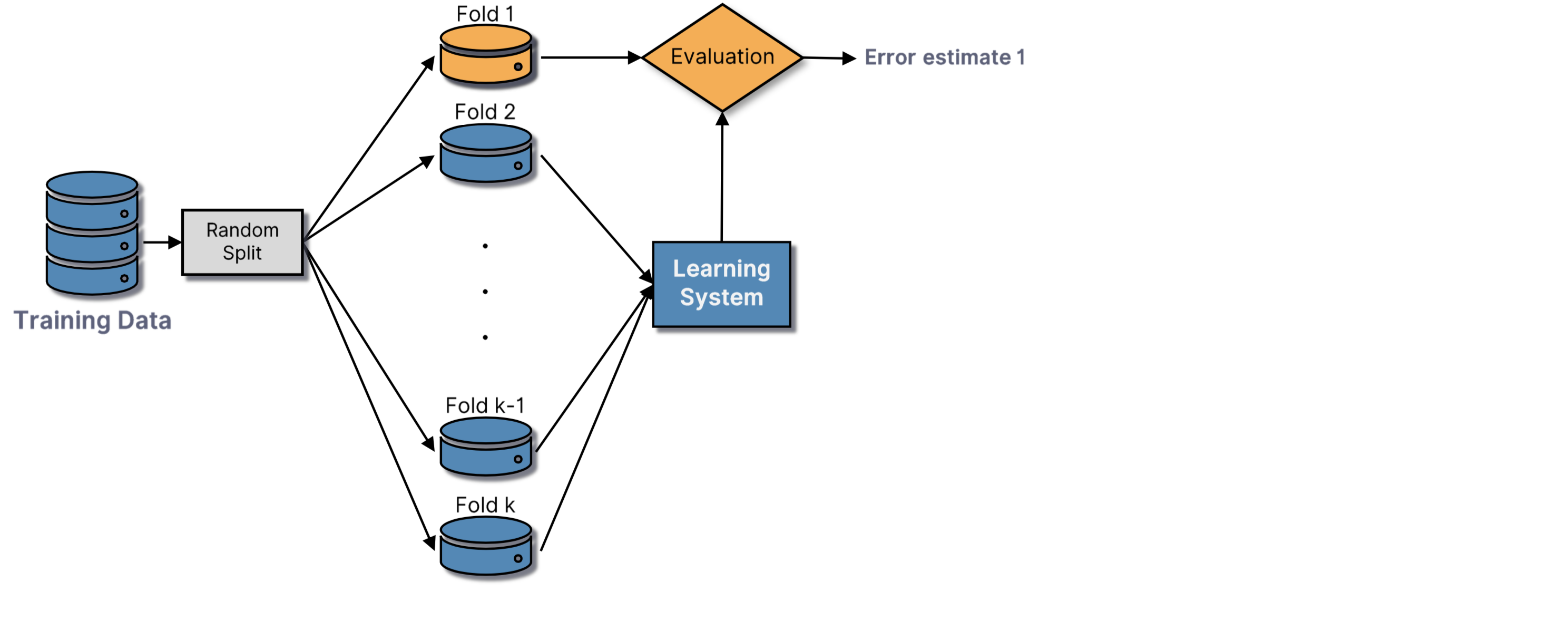 Cross-validation
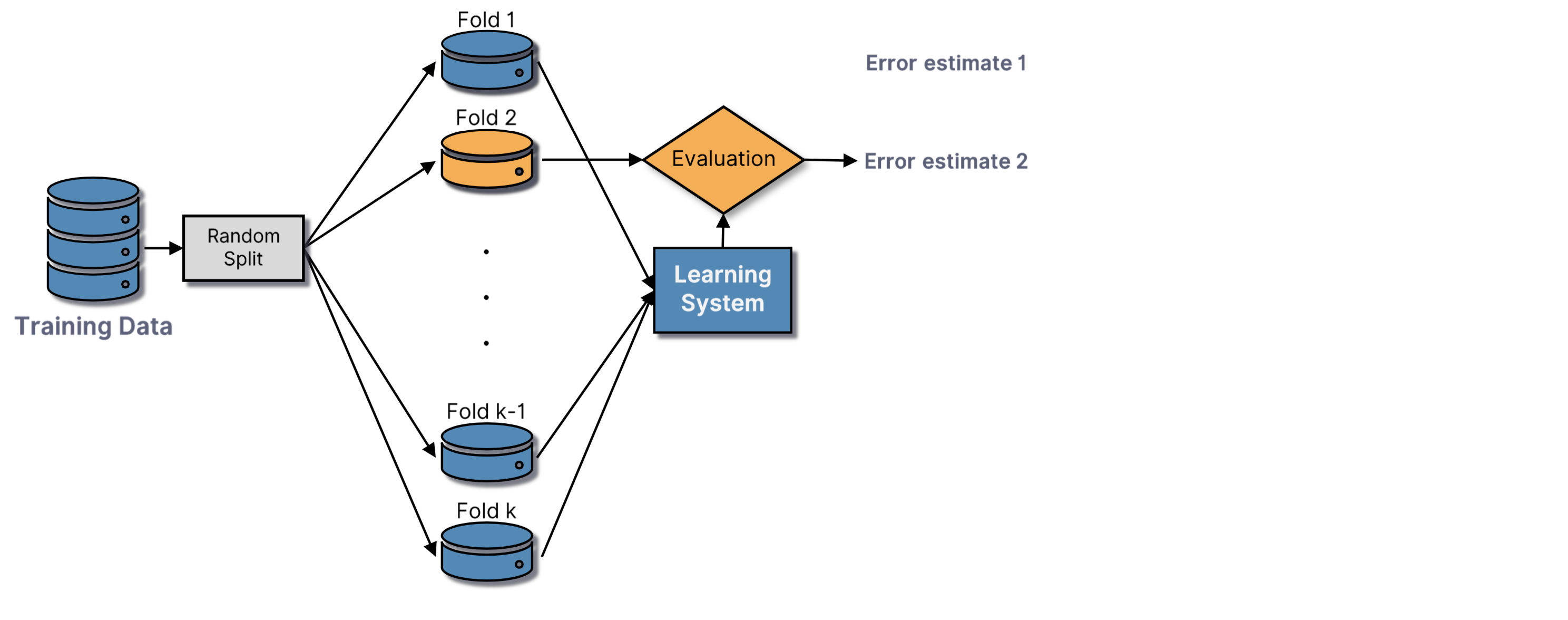 Cross-validation
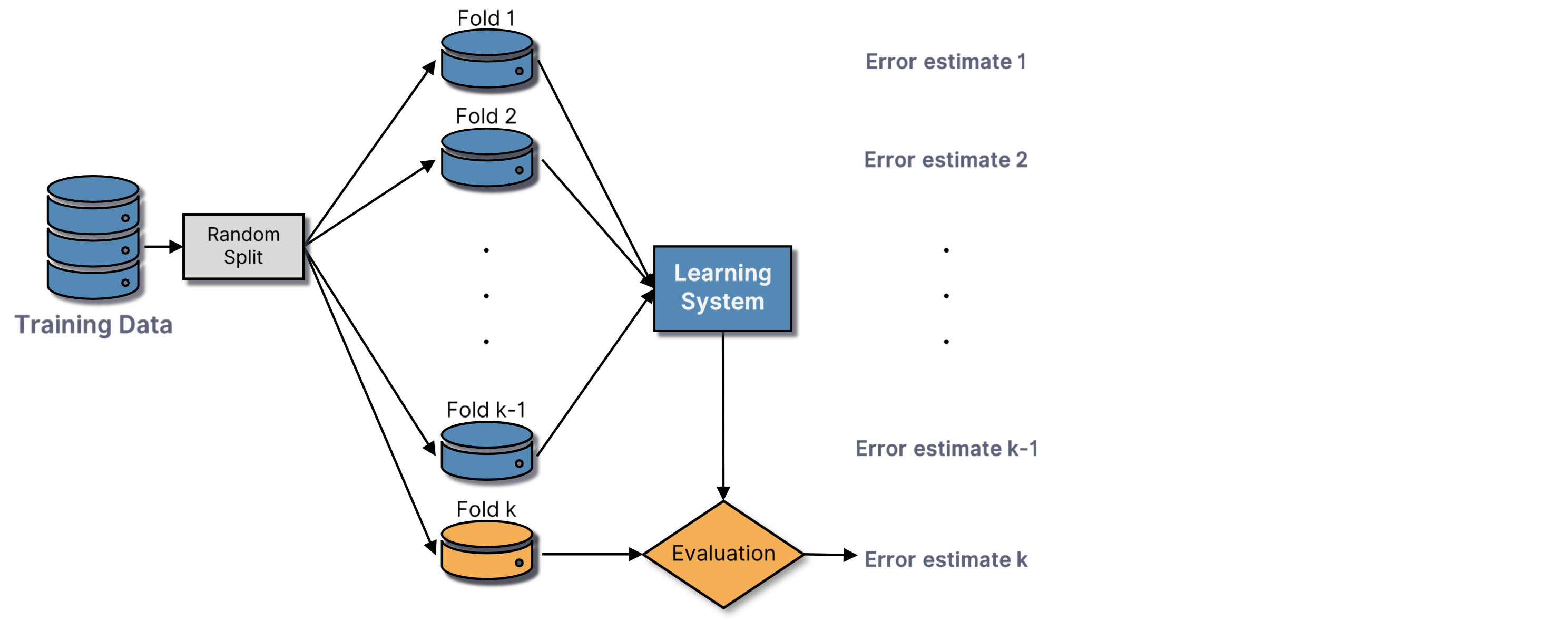 Cross-validation
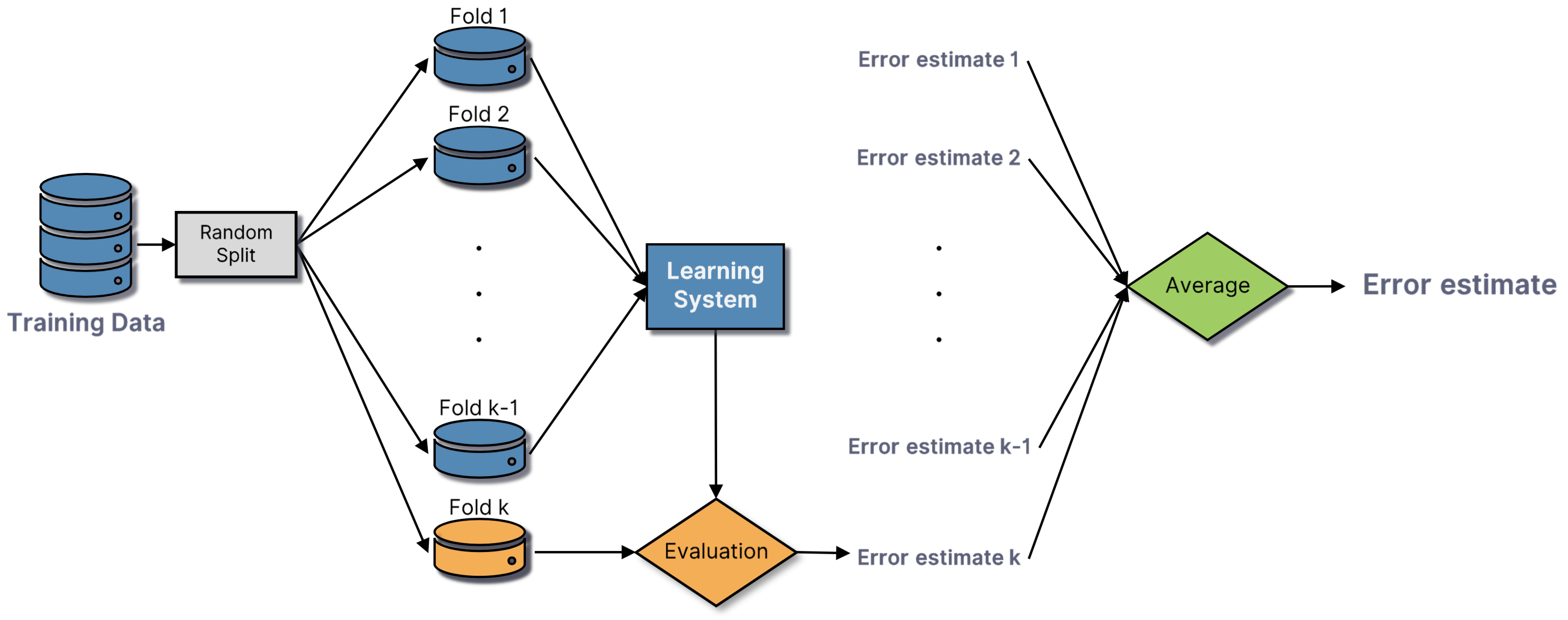 Improving generalization
Early Stopping
Stop the learning process when we notice that the validation error starts to increase

Regularization
Add a penalty term to the loss function to reduce model complexity, by imposing smoothing restrictions or a limit on the weight vector norm:
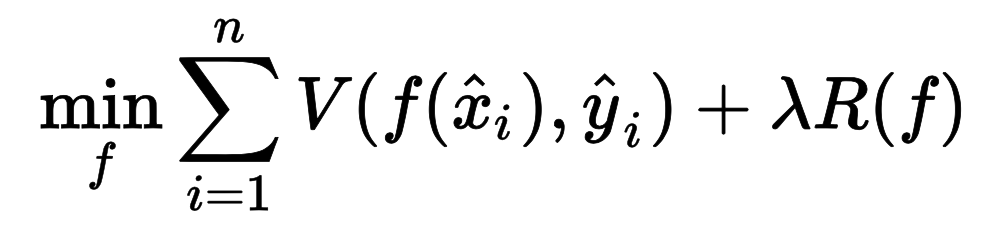 Performance Evaluation
How do we evaluate an ML model?
We measure the accuracy / error on test data:





Accuracy: 4 correct out of 6 = 66.67%
Error: 2 wrong out of 6 = 33.33%
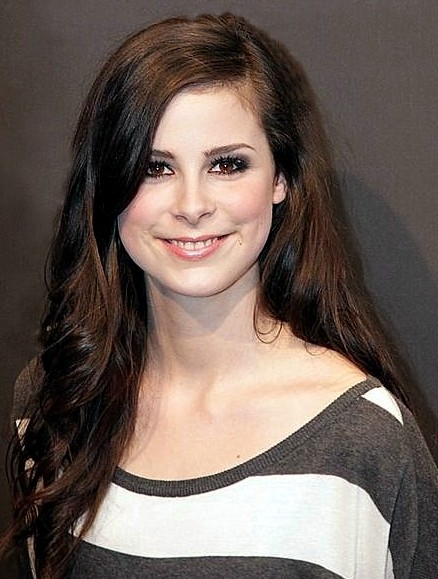 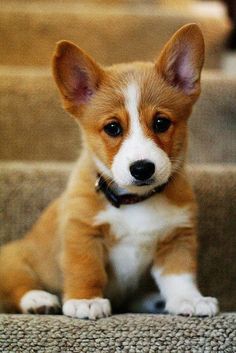 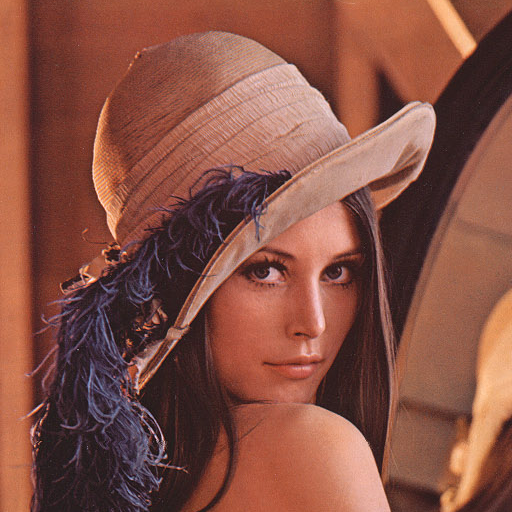 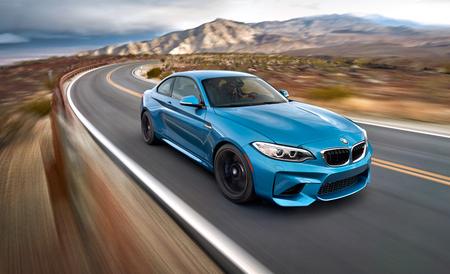 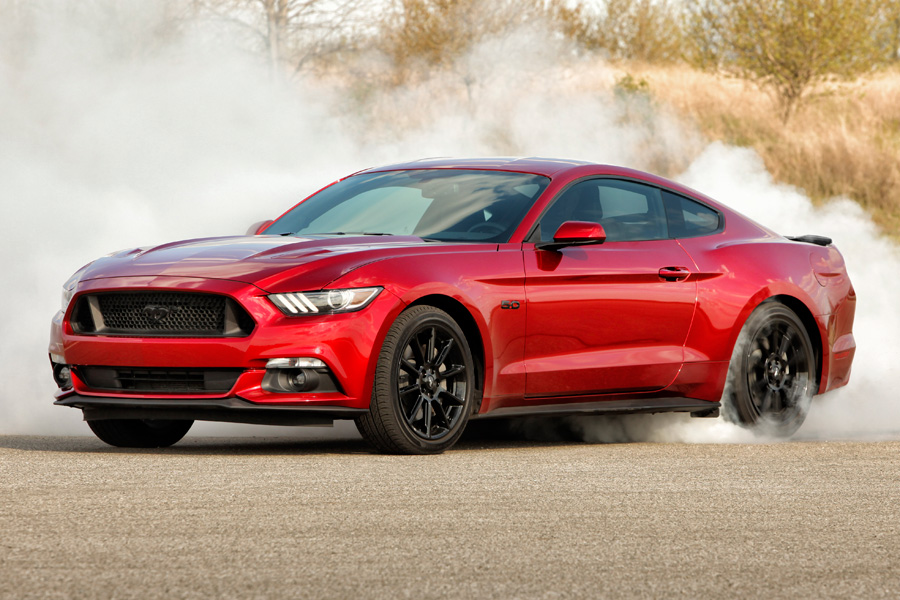 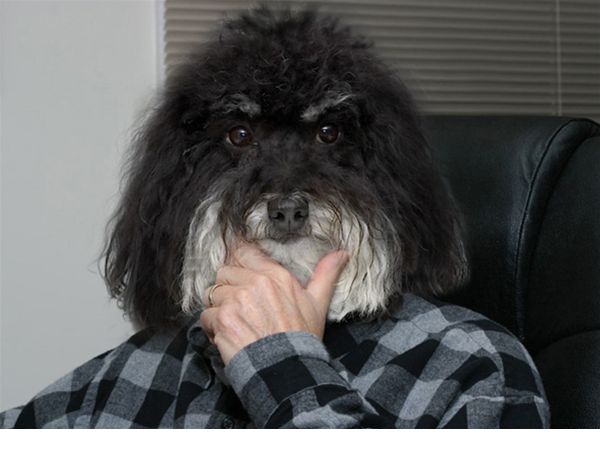 Car?
Dog?
Dog?
Person?
Person?
Person?
How do we evaluate an ML model?
We build the confusion matrix




Accuracy: the sum of the elements from the main diagonal divided by the sum of non-zero components (4/6)
Error: the sum of the elements outside the main diagonal divided by the sum of non-zero components (2/6)
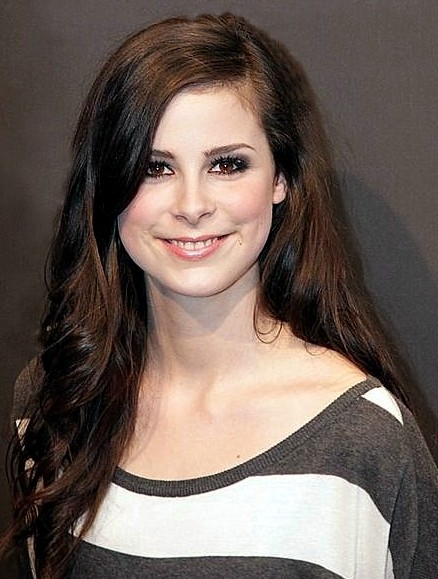 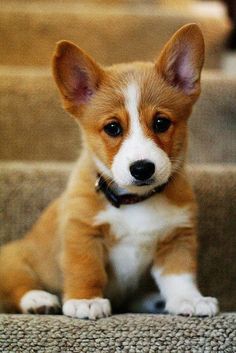 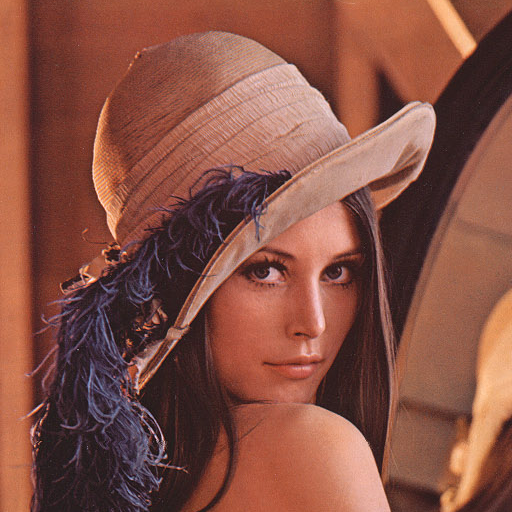 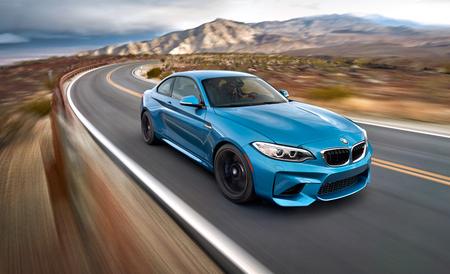 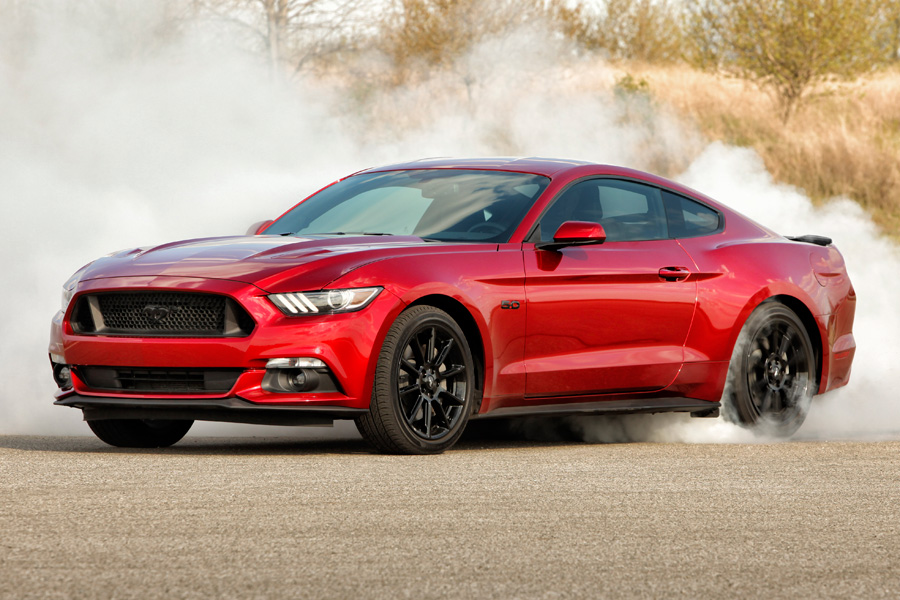 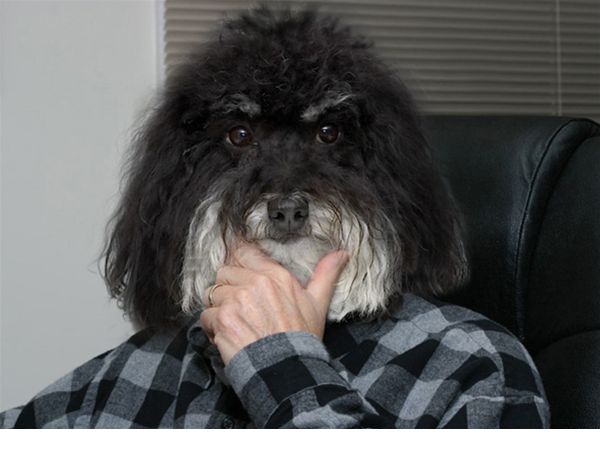 Car?
Dog?
Dog?
Person?
Person?
Person?
How do we evaluate an ML model?
Confusion matrix in the binary case
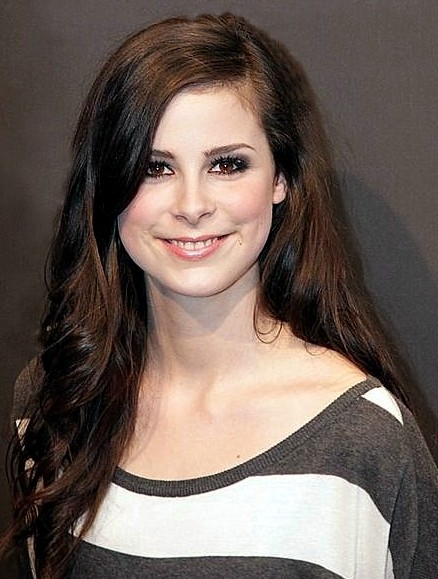 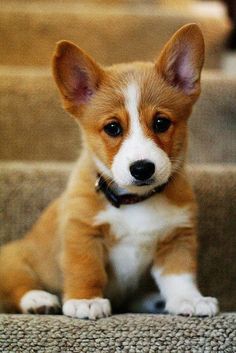 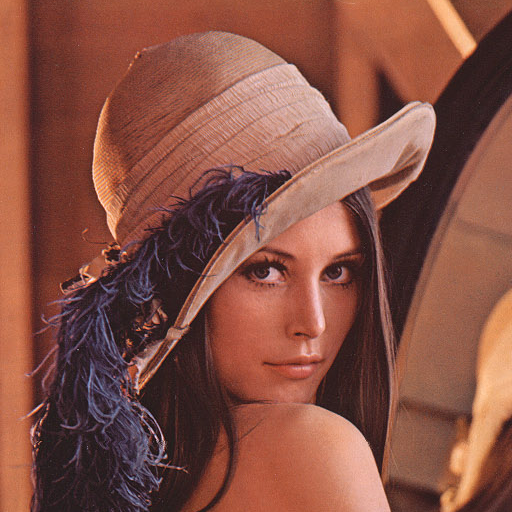 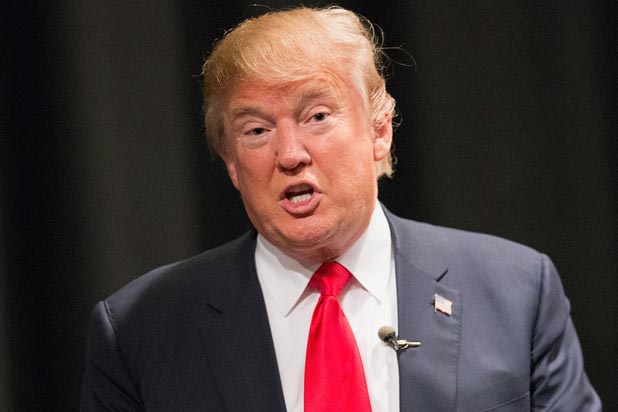 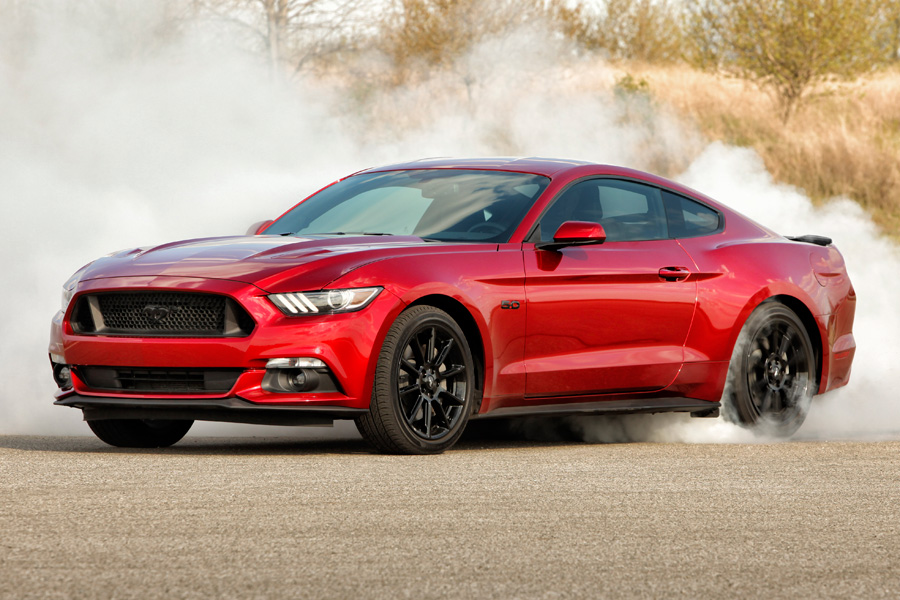 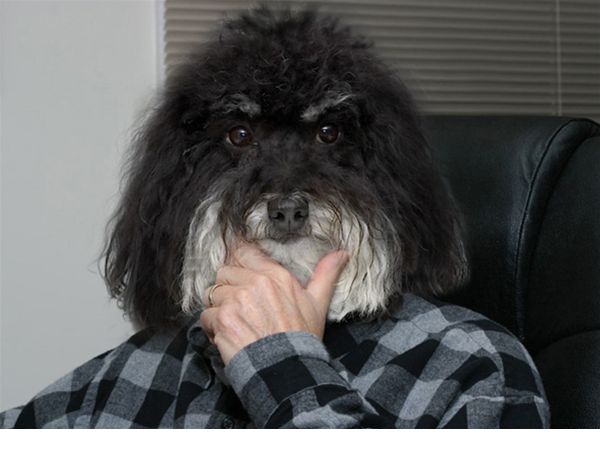 Not?
Not?
Not?
Person?
Person?
Person?
How do we evaluate an ML model?
Confusion matrix in the binary case
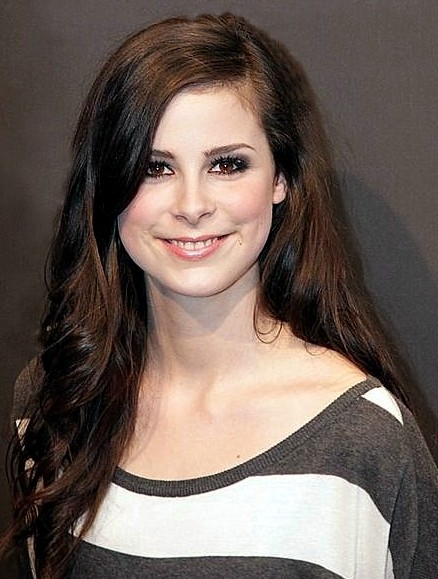 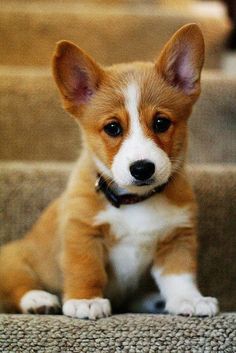 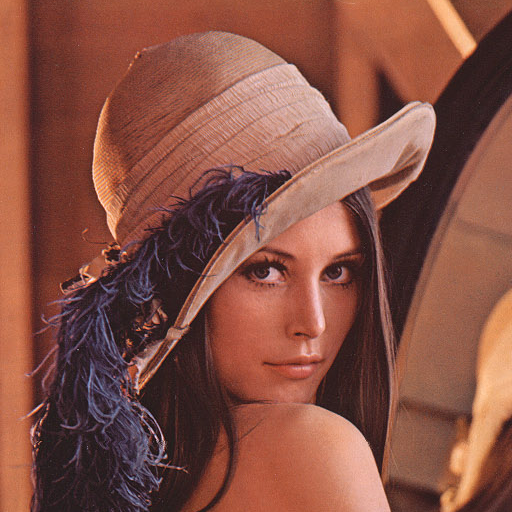 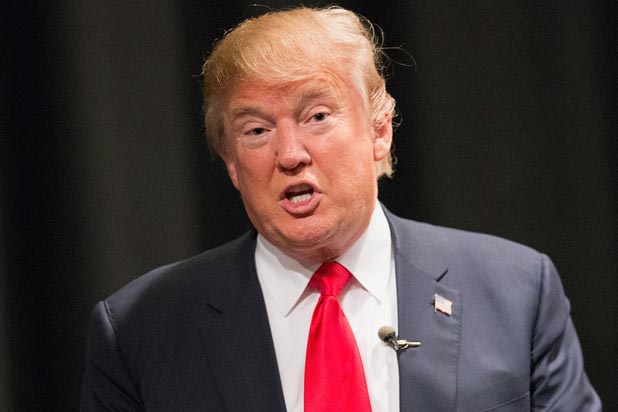 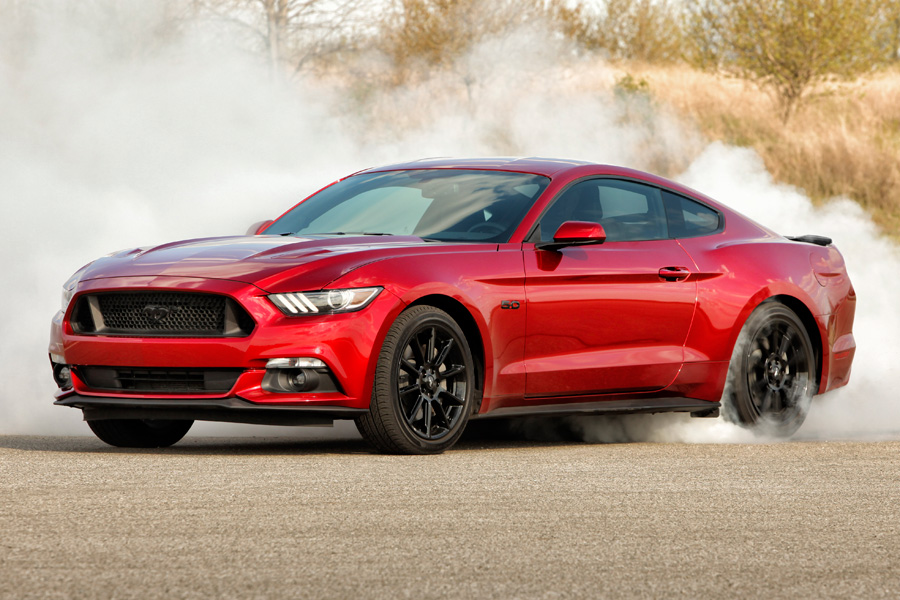 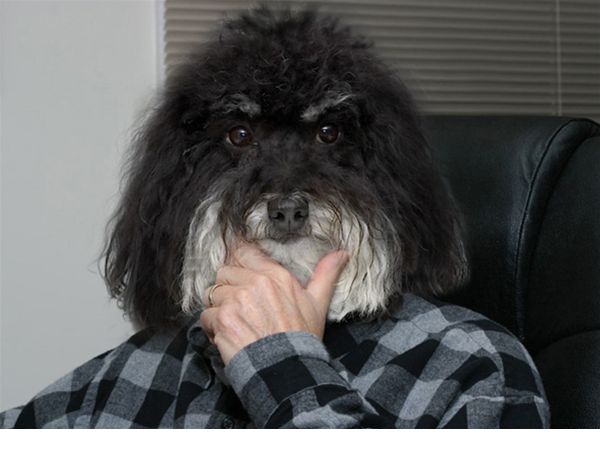 Not?
Not?
Not?
Person?
Person?
Person?
How do we evaluate an ML model?
Confusion matrix in the binary case
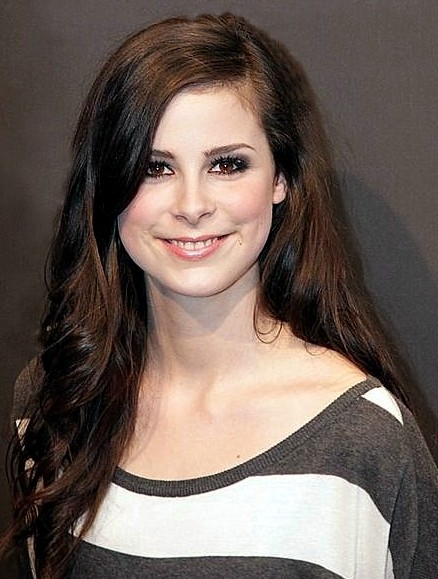 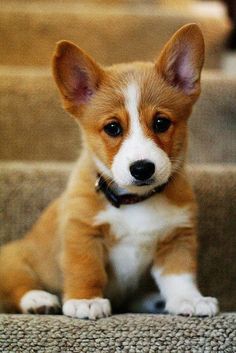 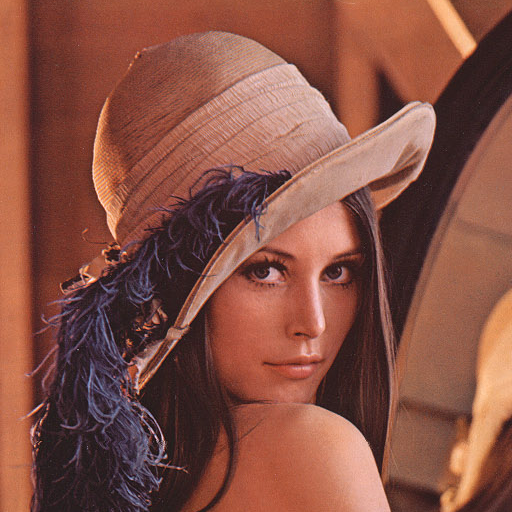 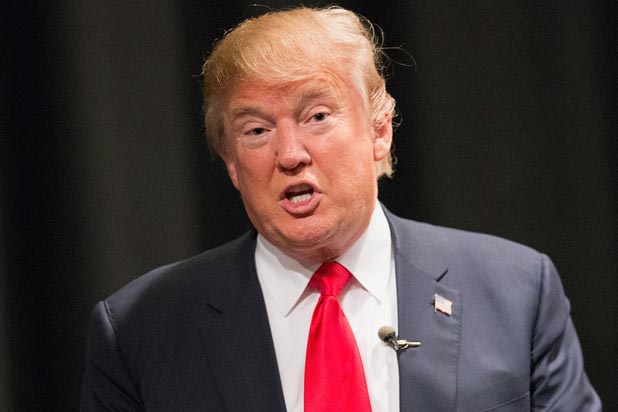 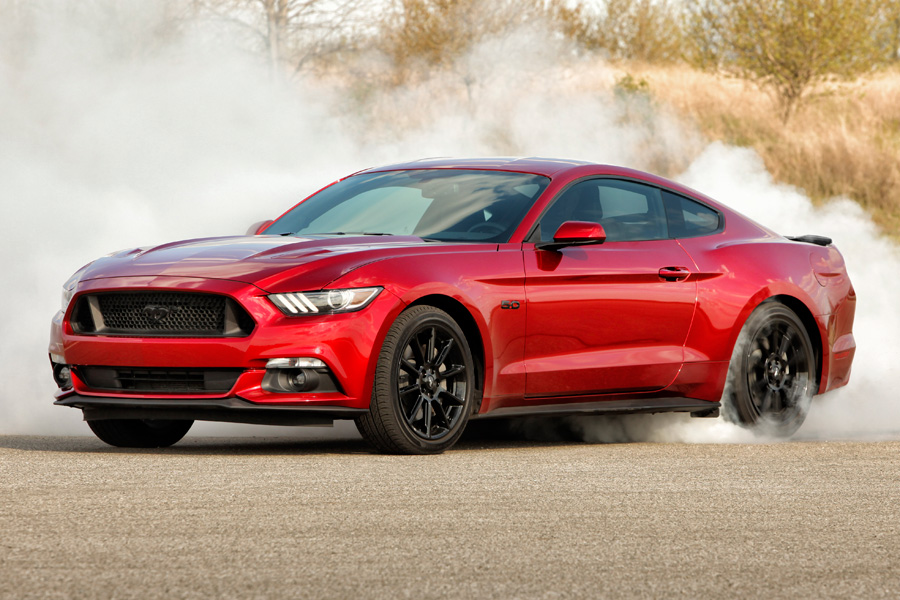 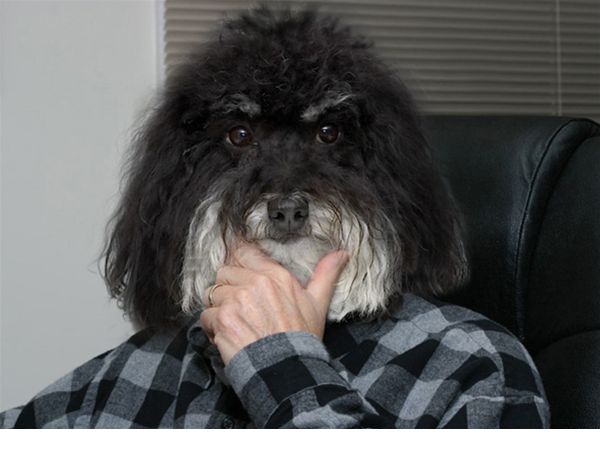 Not?
Not?
Not?
Person?
Person?
Person?
How do we evaluate an ML model?
Confusion matrix in the binary case
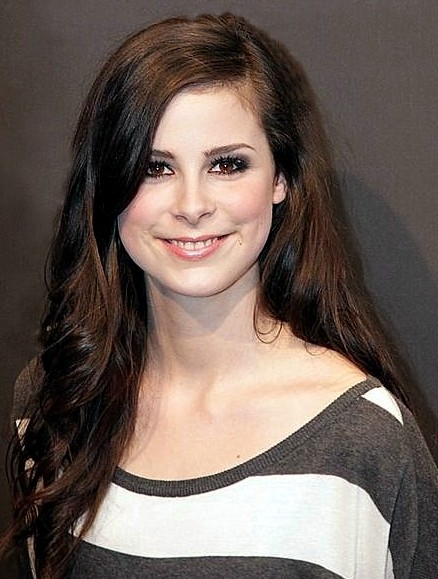 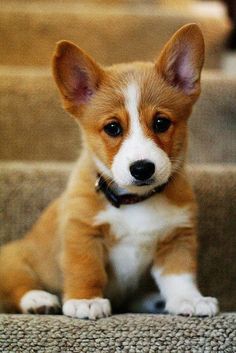 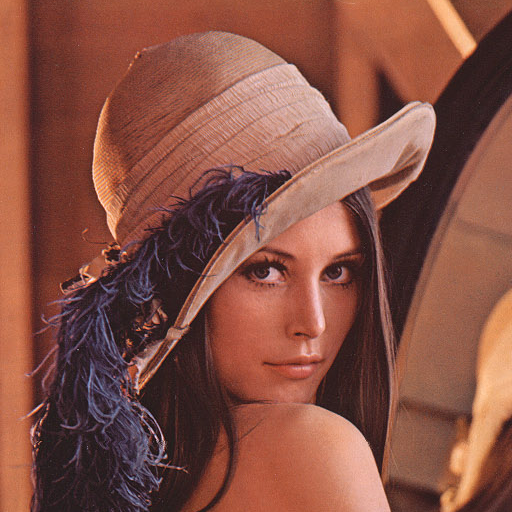 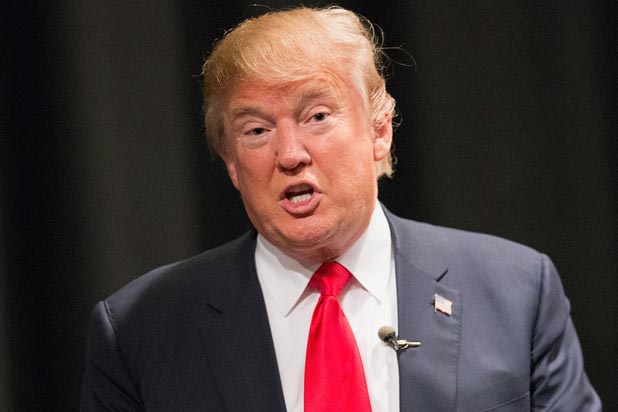 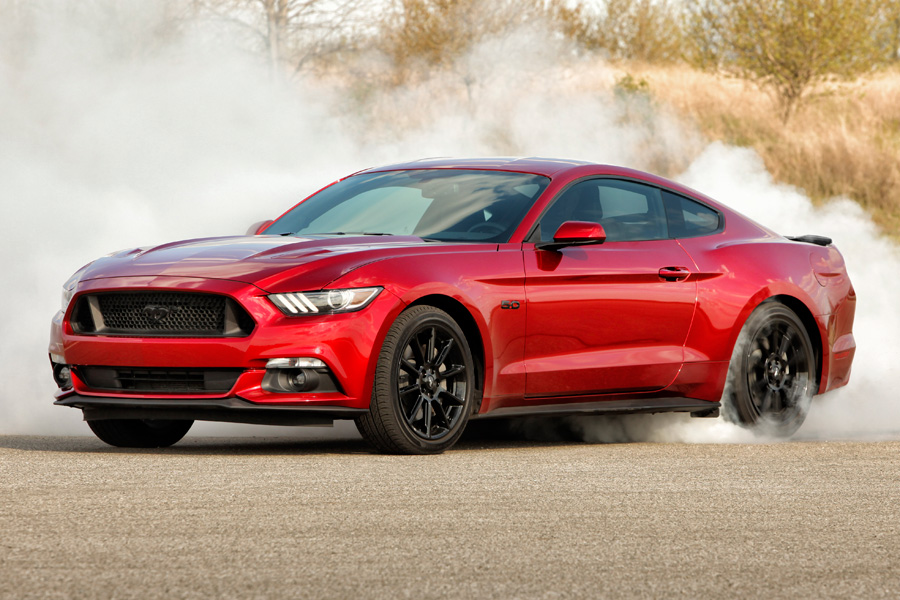 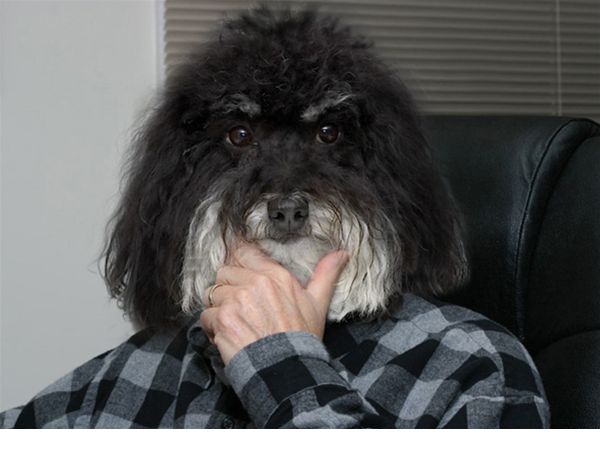 Not?
Not?
Not?
Person?
Person?
Person?
How do we evaluate an ML model?
Confusion matrix in the binary case
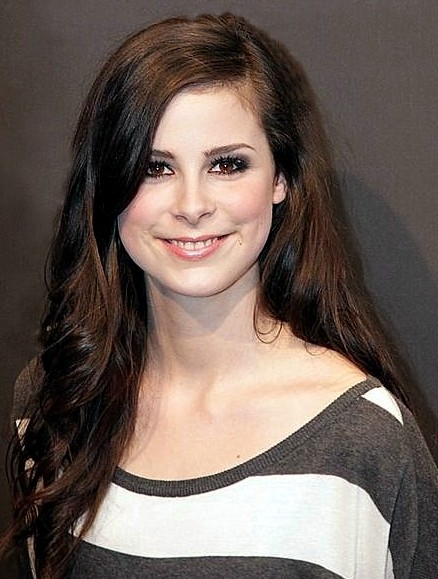 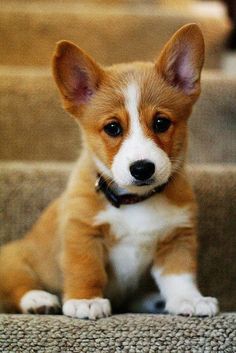 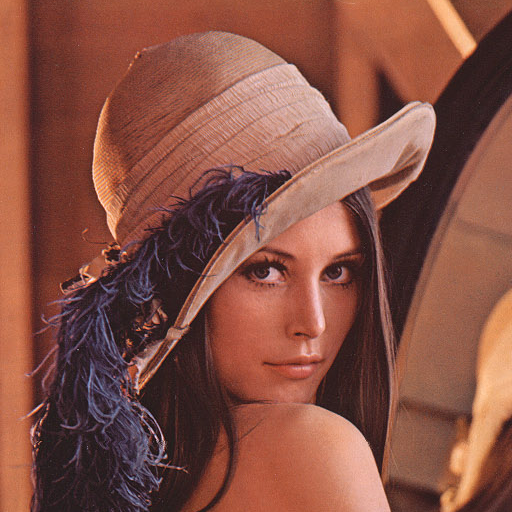 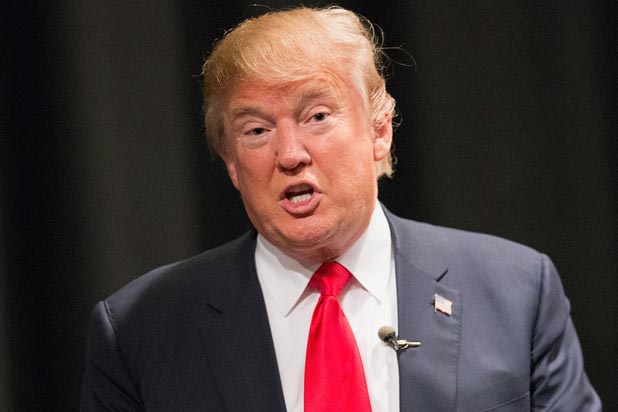 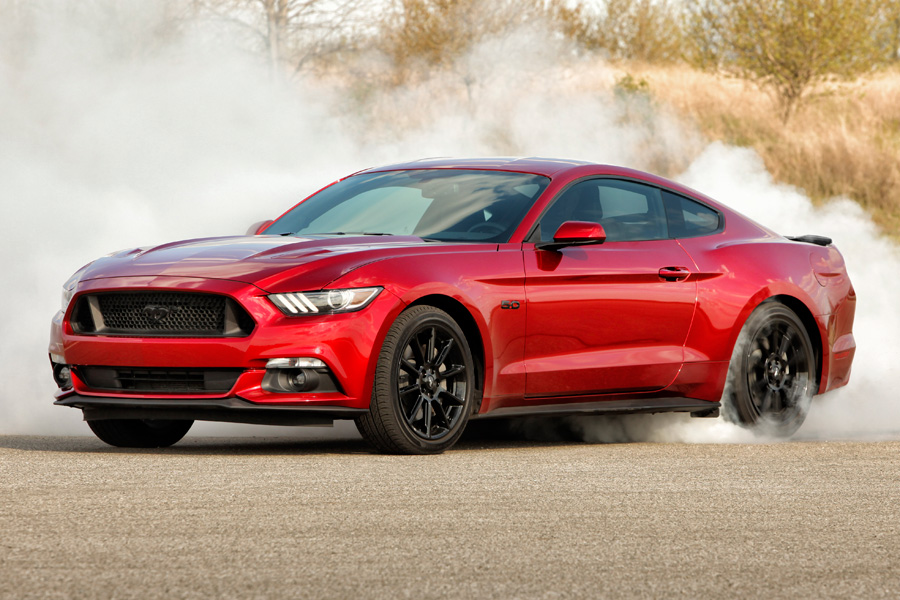 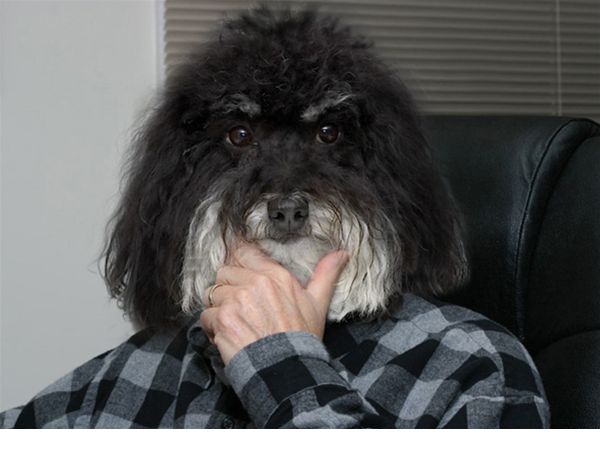 Not?
Not?
Not?
Person?
Person?
Person?
How do we evaluate an ML model?
We compute Precision and Recall




Precision = TP / (TP + FP)
                   = 66.67%
Recall = TP / (TP + FN)
               = 66.67%
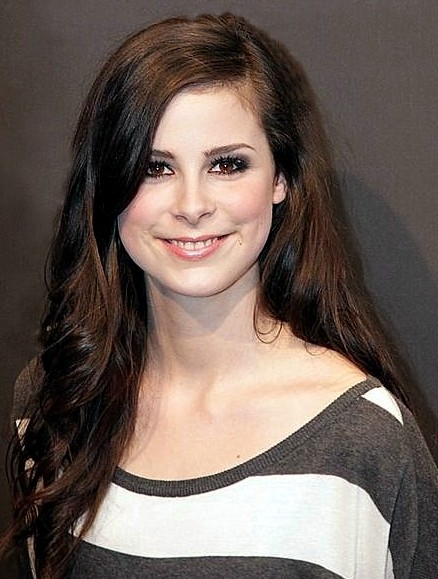 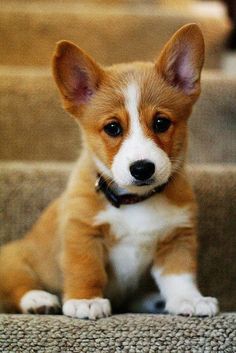 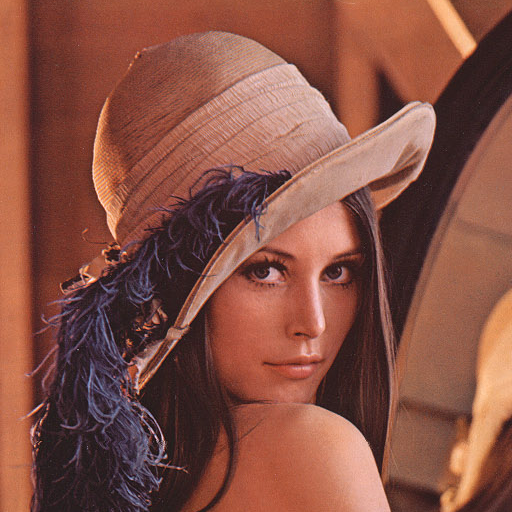 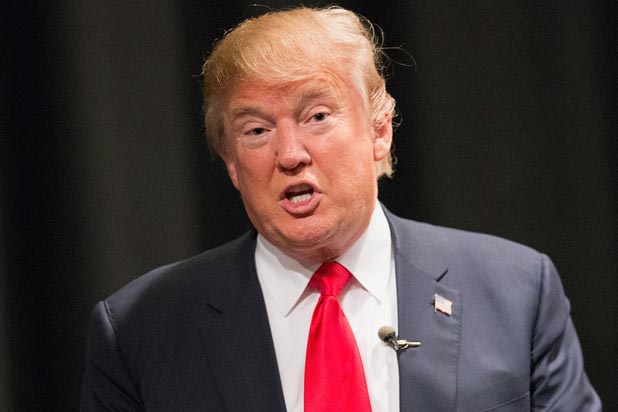 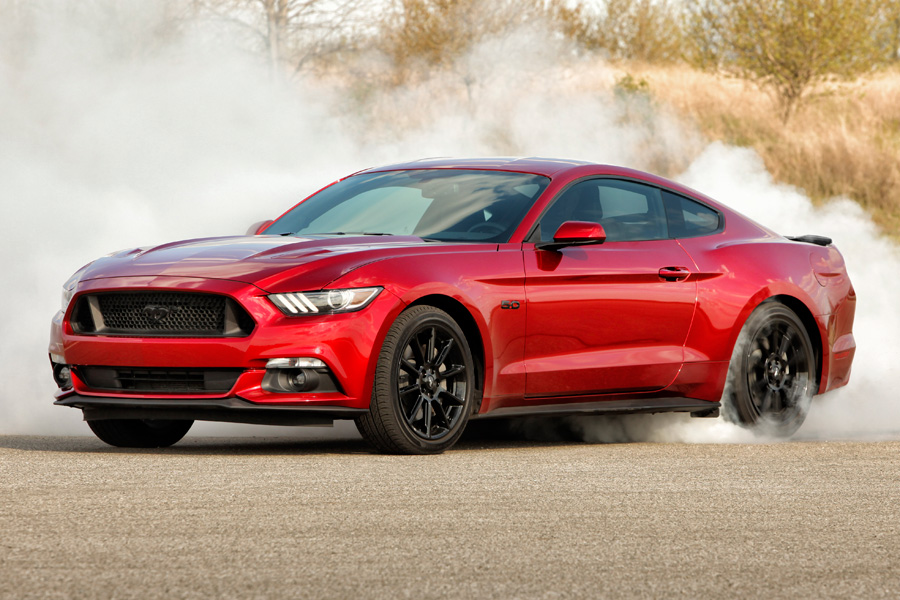 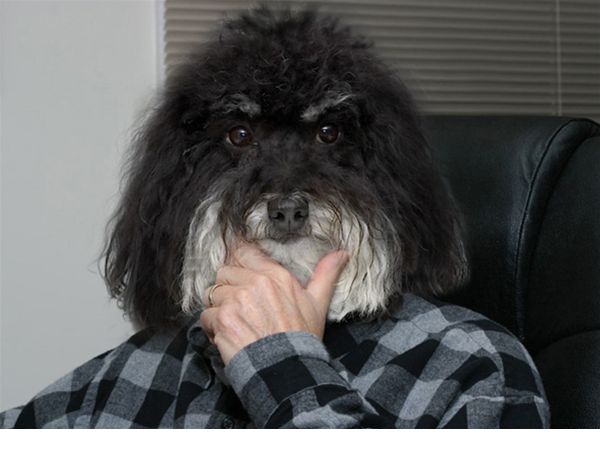 Not?
Not?
Not?
Person?
Person?
Person?
How do we evaluate an ML model?
We build the Precision-Recall curve
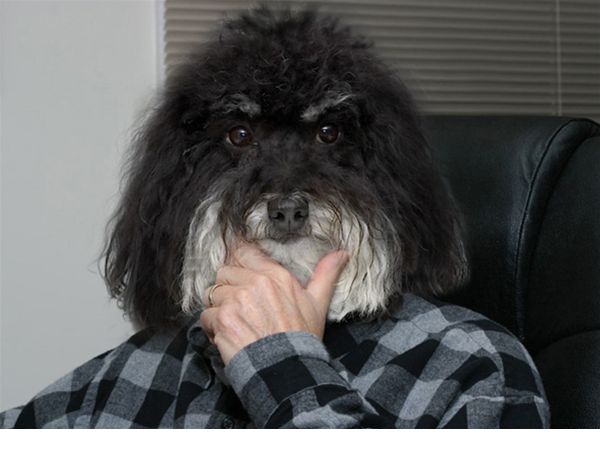 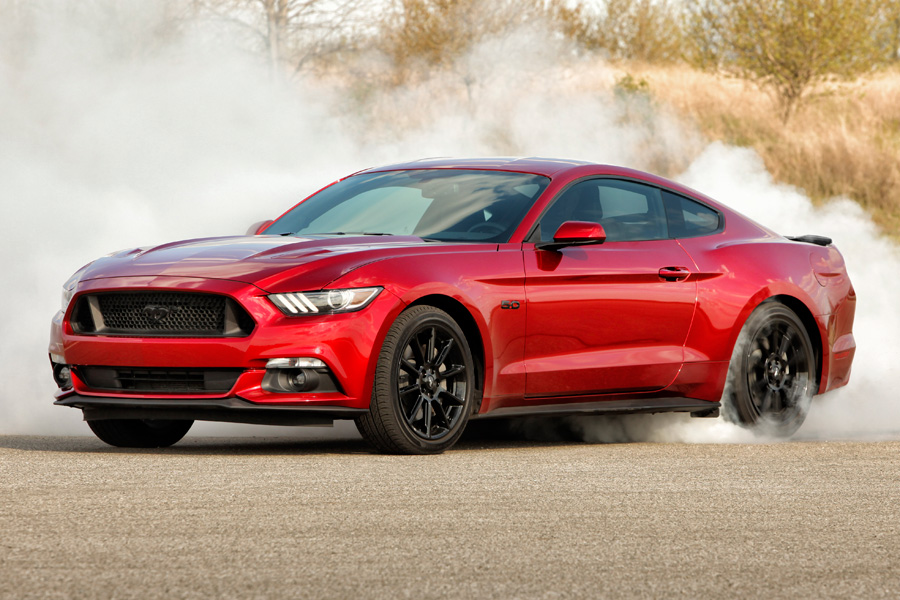 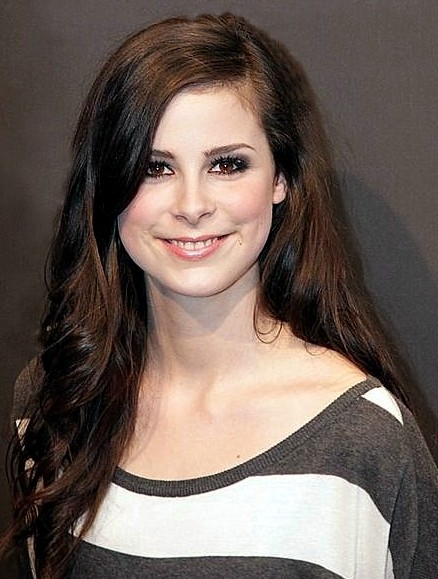 Person?
Not?
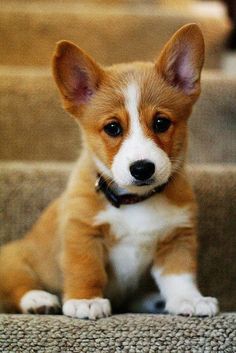 Person?
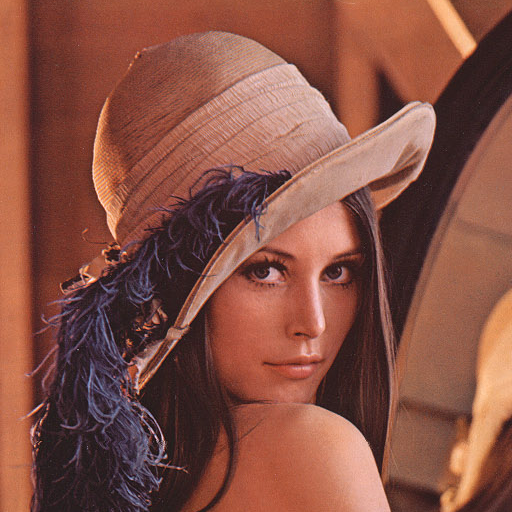 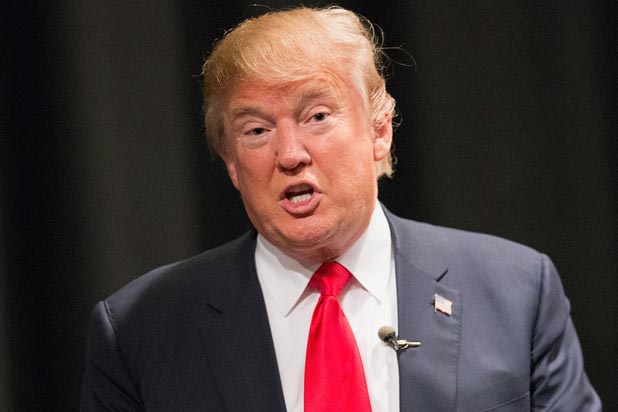 Not?
Not?
Person?
How do we evaluate an ML model?
Precision-Recall curve
1
Recall
0
Precision
1
How do we evaluate an ML model?
Average Precision
1
Recall
AP
0
Precision
1
How do we evaluate an ML model?
We compute the TPR and FPR




TPR = TP / (TP + FP)
        = 66.67%
FPR = FP / (FP + TN)
        = 33.33%
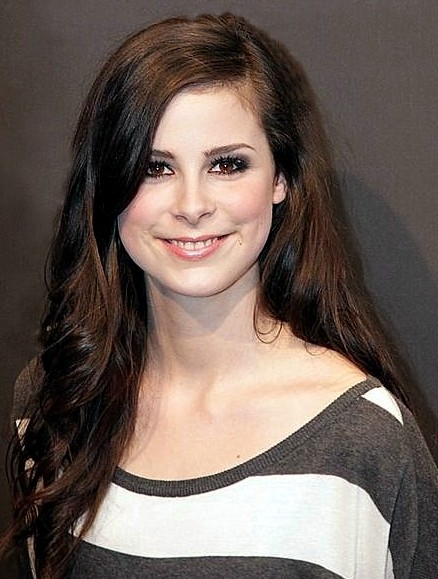 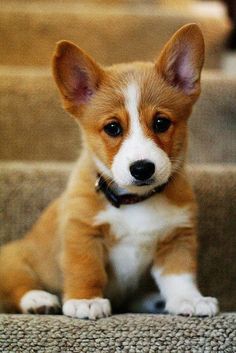 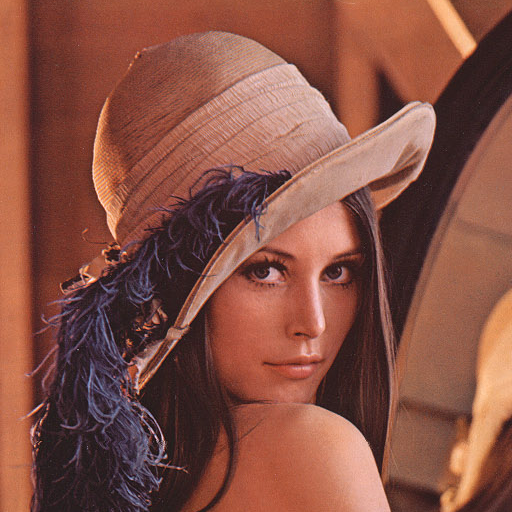 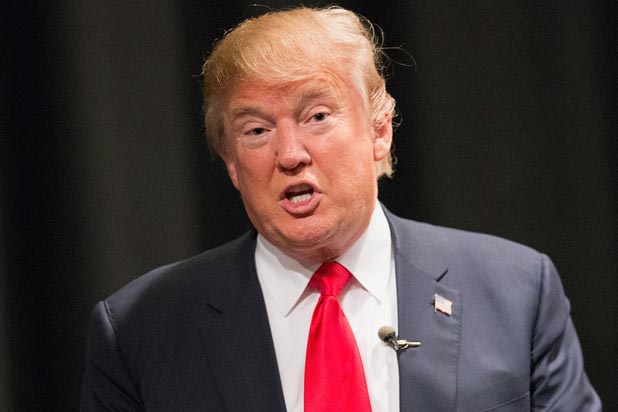 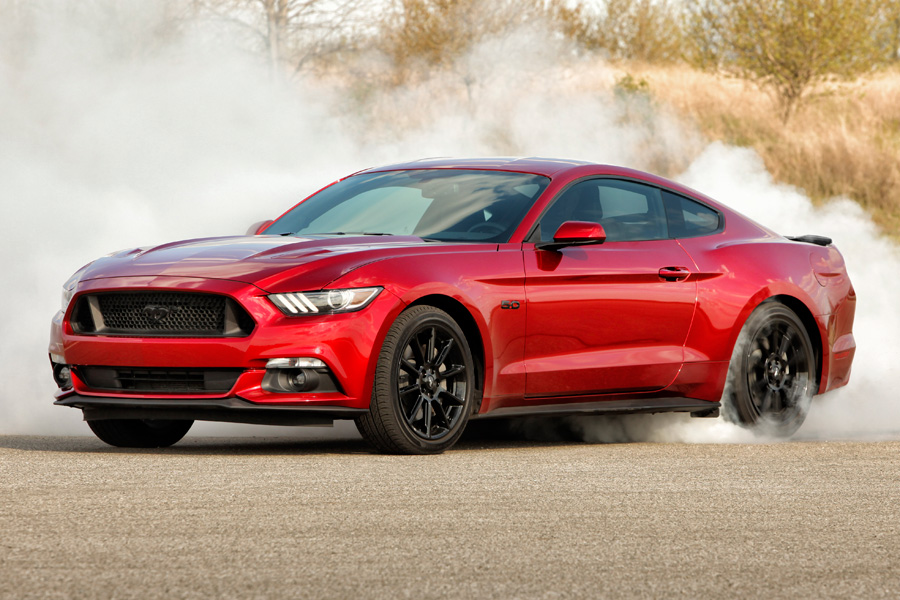 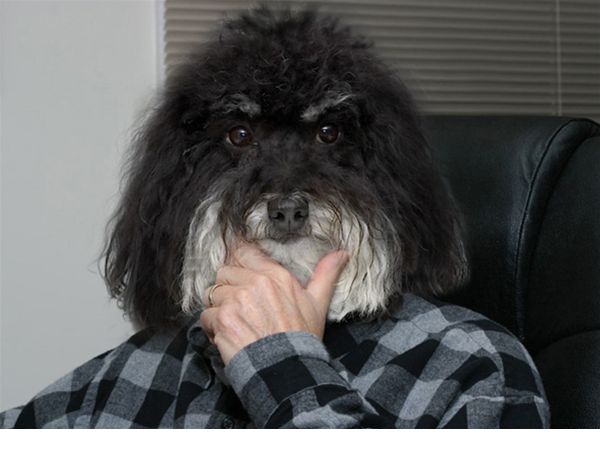 Not?
Not?
Not?
Person?
Person?
Person?
How do we evaluate an ML model?
ROC (Receiver Operating Characteristic) curve
1
TPR
0
FPR
1
How do we evaluate an ML model?
We compute the AUC (area under the ROC curve)
1
TPR
0
FPR
1
How do we evaluate an ML model?
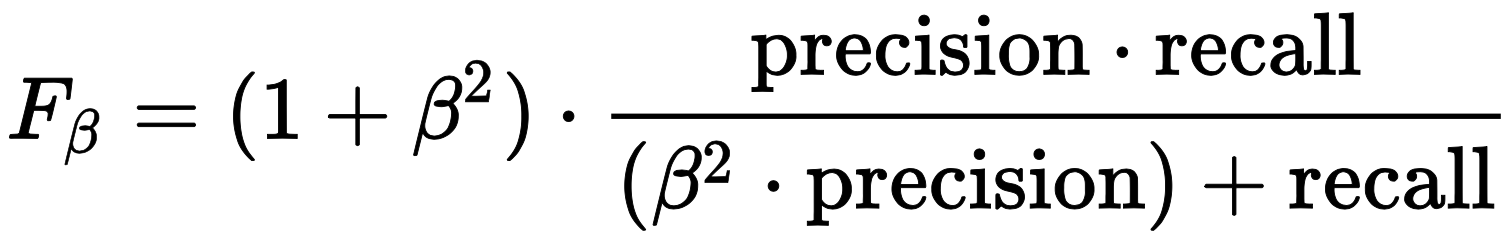 How do we evaluate a detection model?
Intersection over Union (Jaccard index)
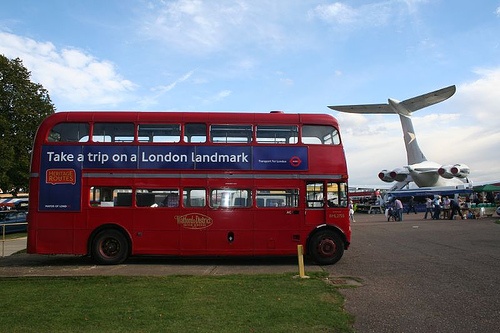 How do we evaluate a detection model?
Intersection over Union (Jaccard index)
Correct detection if J(A,B) > 0.5
How do we evaluate a regression model?
Mean squared error (MSE)
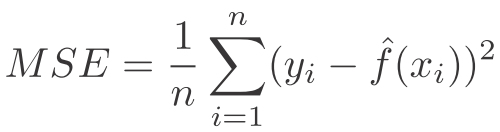 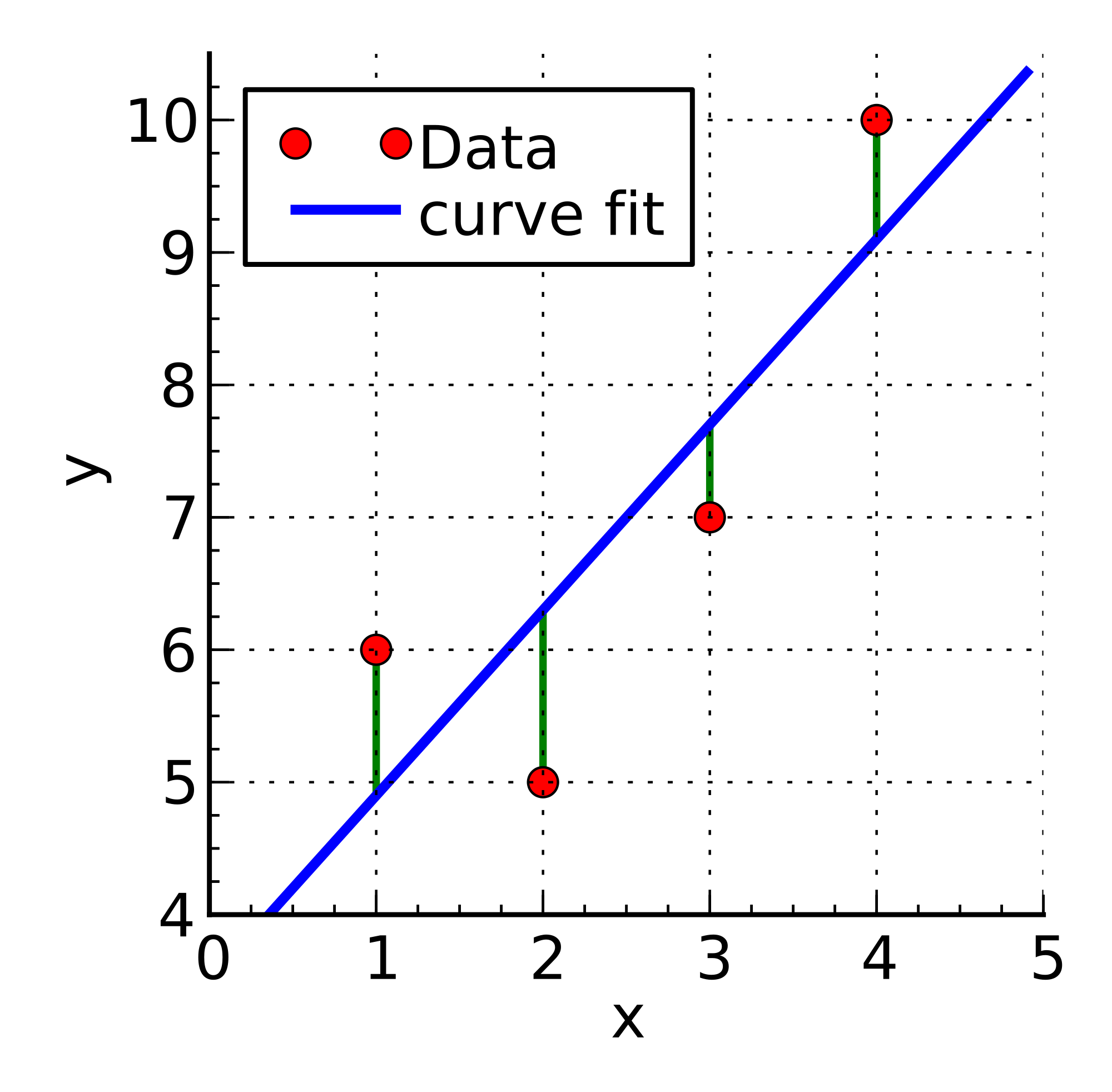 How do we evaluate a regression model?
Order of difficulty according to humans




Order of difficulty predicted by system
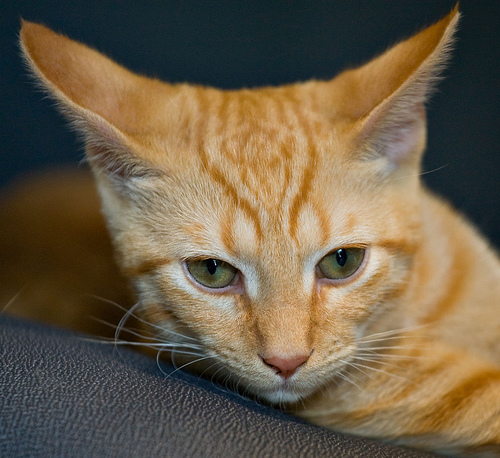 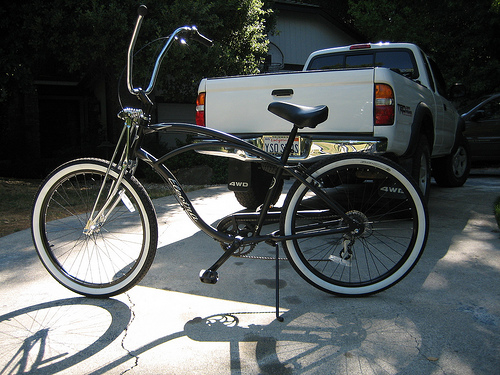 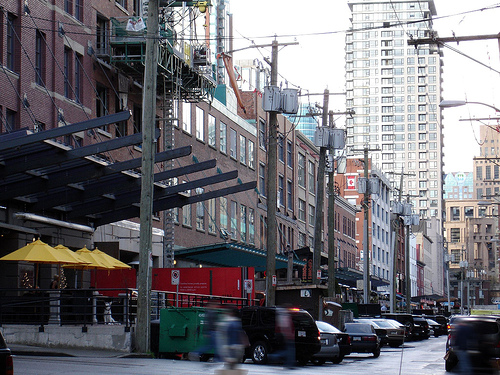 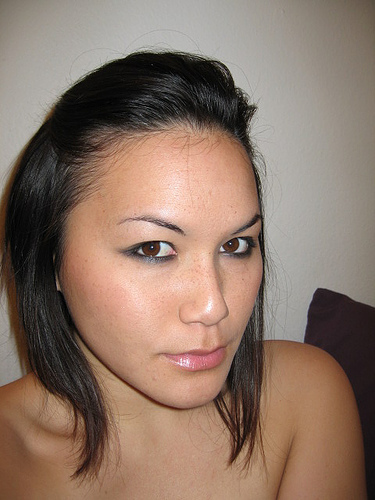 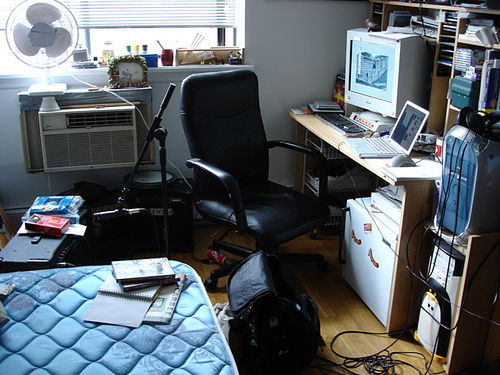 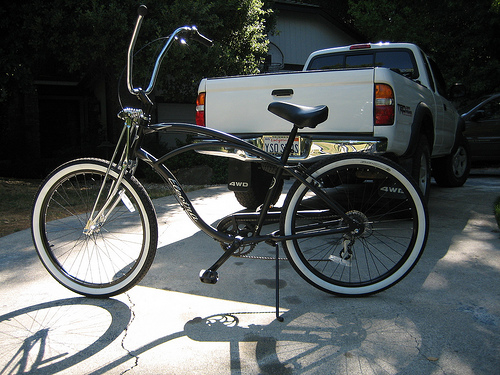 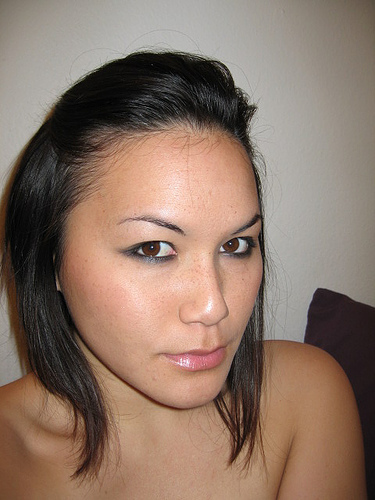 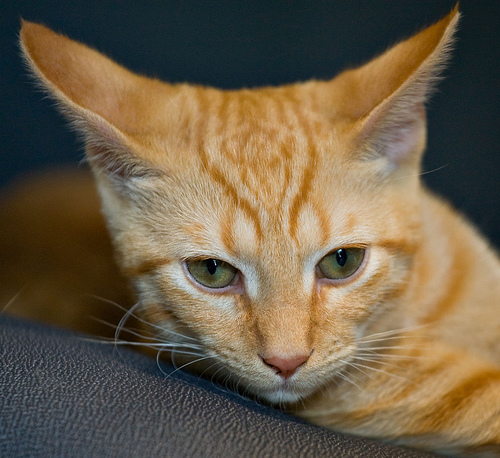 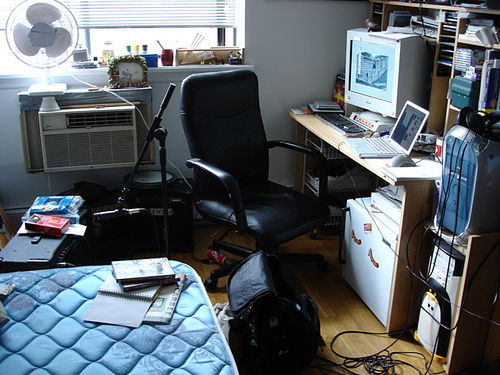 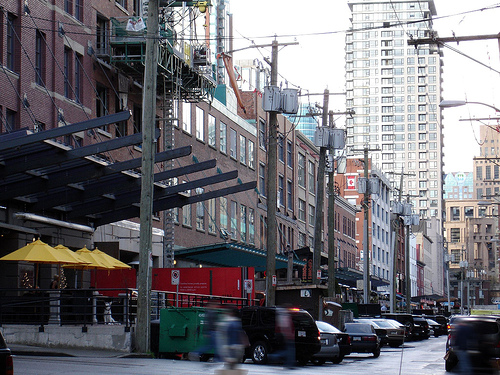 How do we evaluate a regression model?
Kendall Tau correlation:



Ordinal measure based on counting concordant (P) and discordant (Q) pairs:
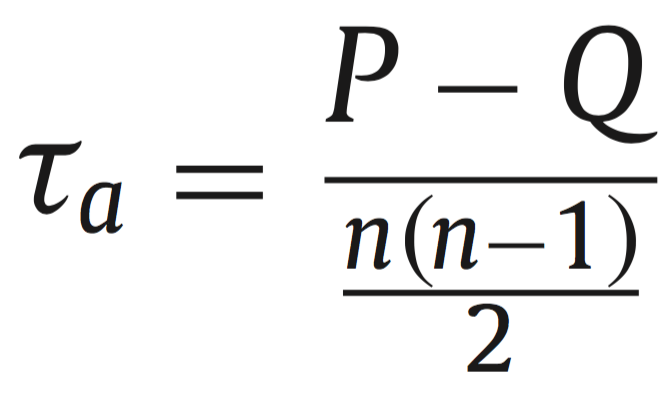 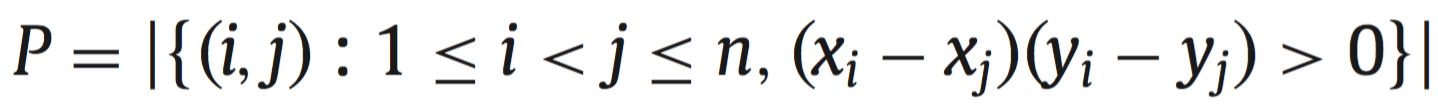 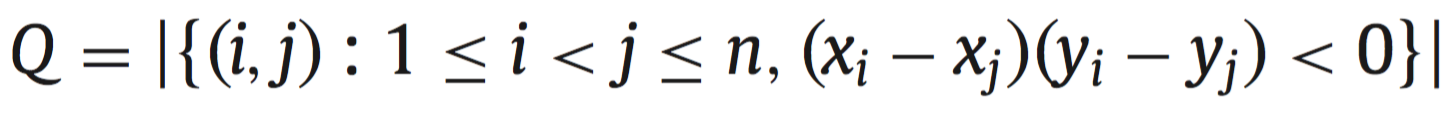 How do we evaluate a regression model?
Order of difficulty according to humans




Order of difficulty predicted by system
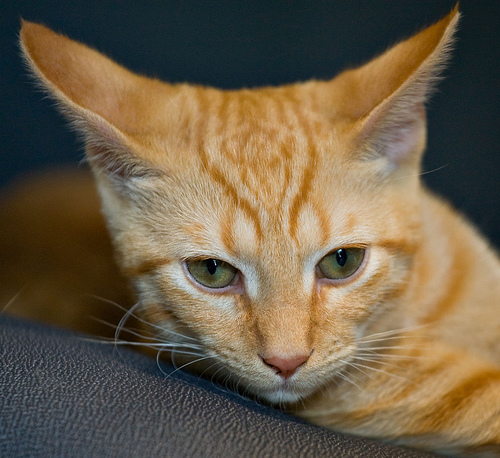 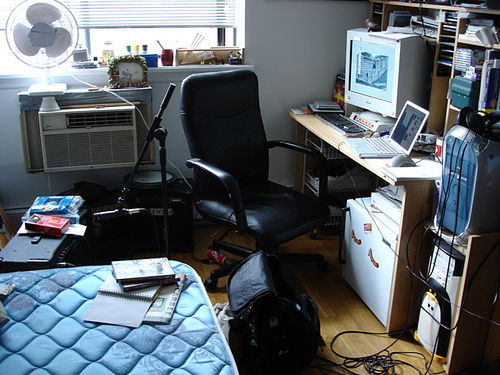 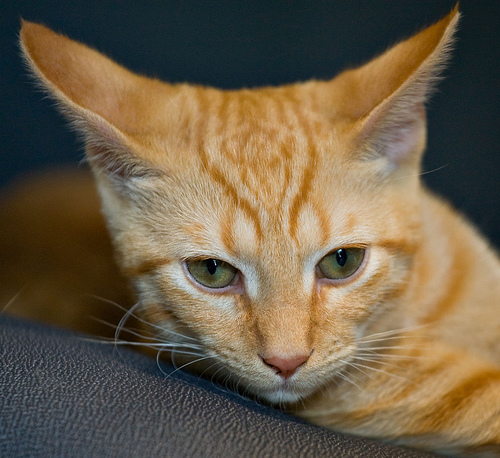 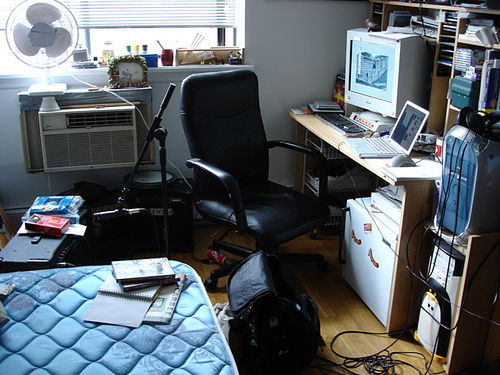 How do we evaluate a regression model?
Order of difficulty according to humans




Order of difficulty predicted by system
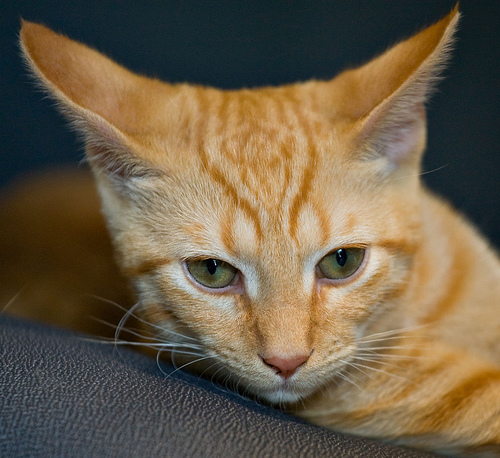 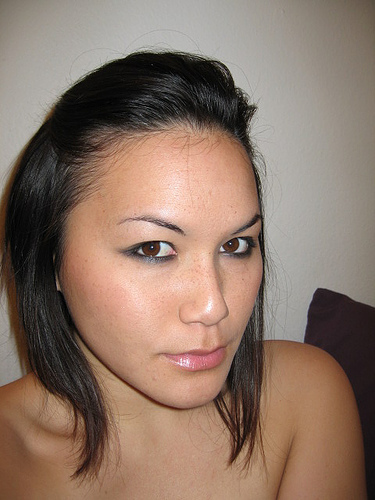 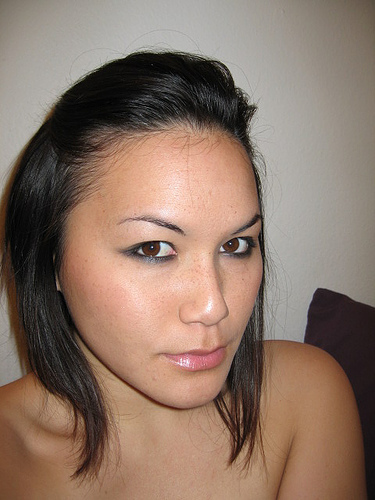 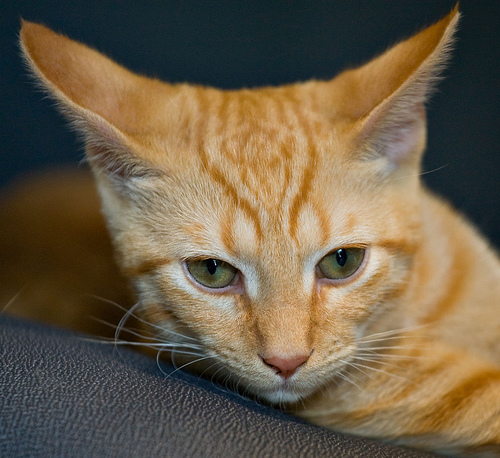 How do we evaluate a regression model?
What is the value of Kendall Tau correlation?




P = ?, Q = ?
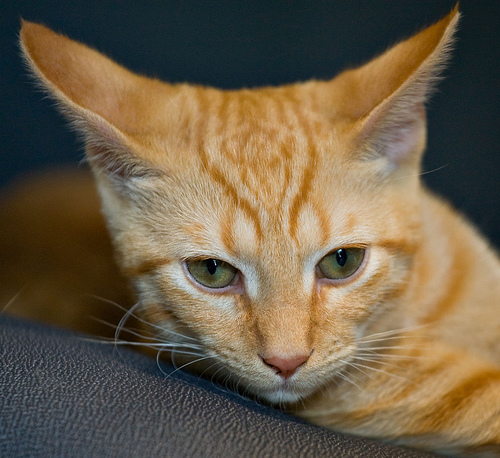 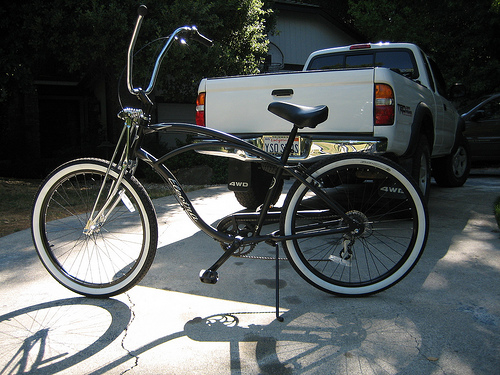 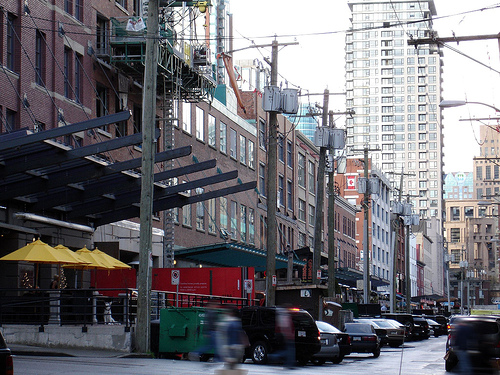 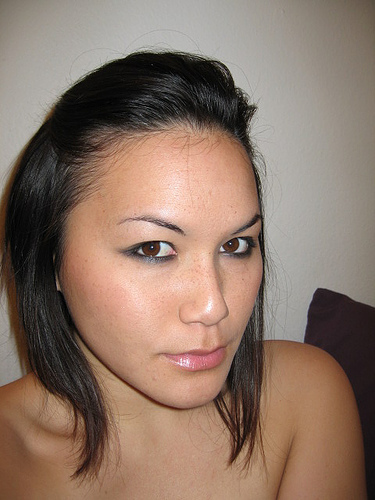 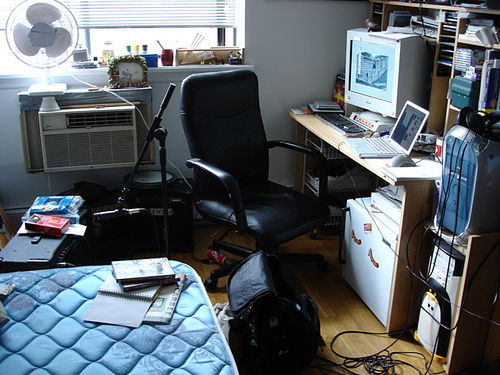 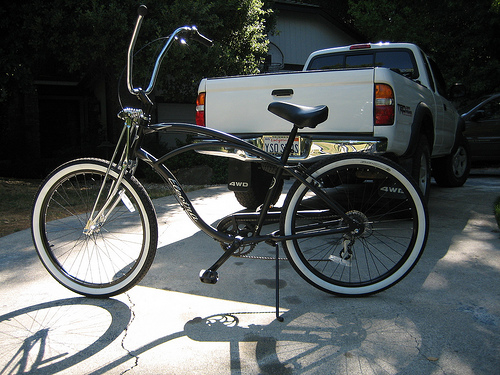 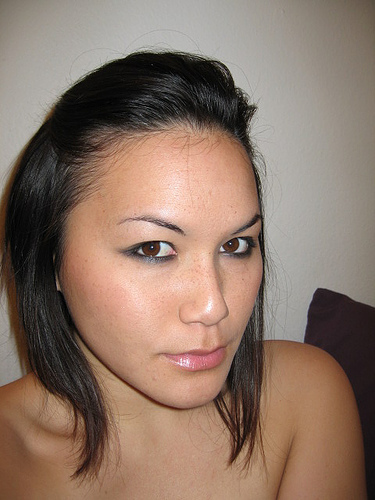 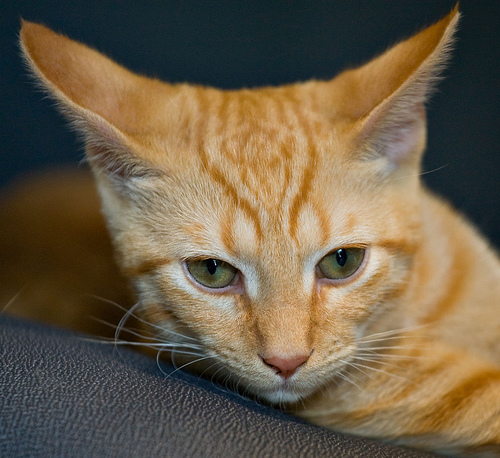 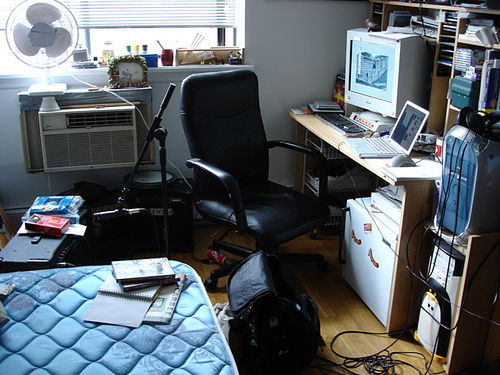 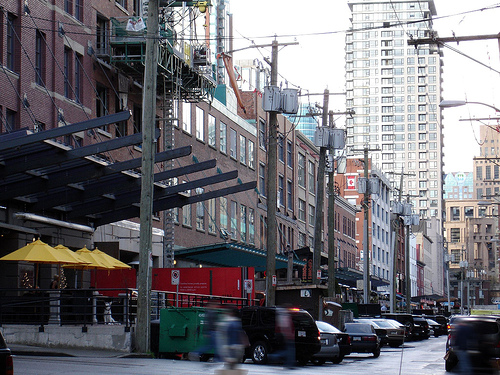 How do we evaluate a regression model?
What is the value of Kendall Tau correlation?




P = 7, Q = 3, Kendall Tau = (7-3) / 10 = 0.4
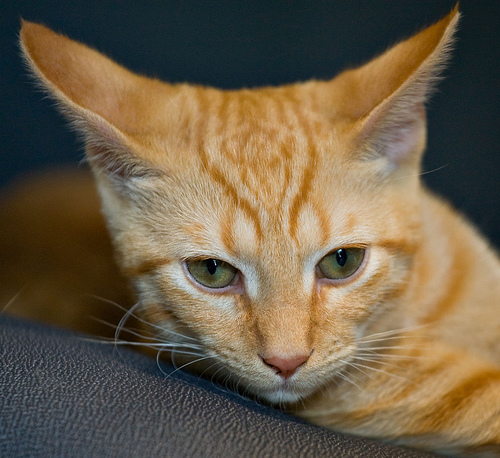 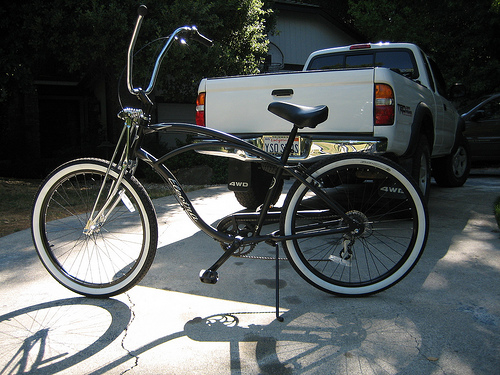 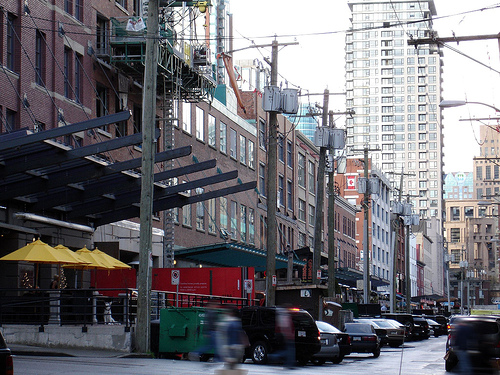 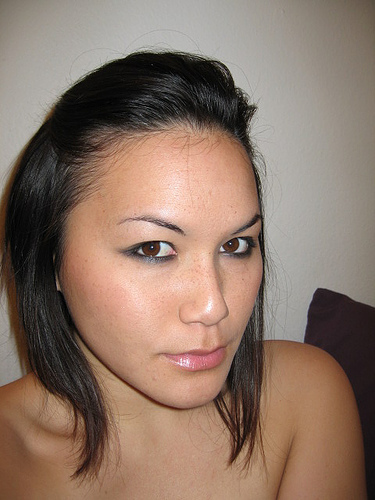 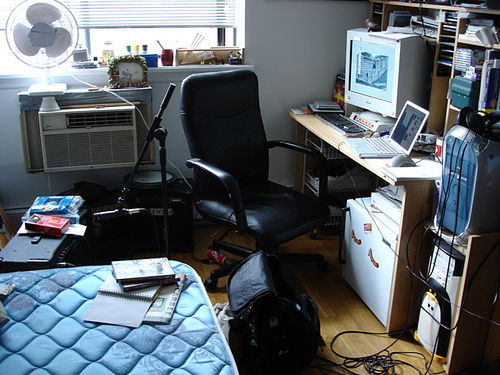 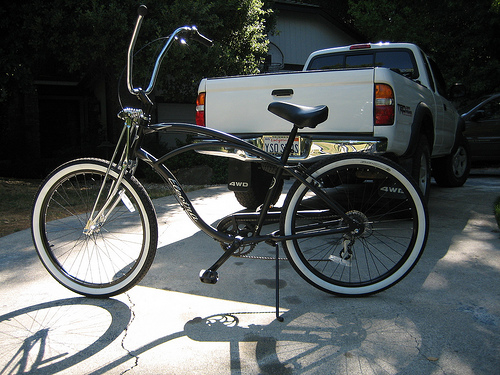 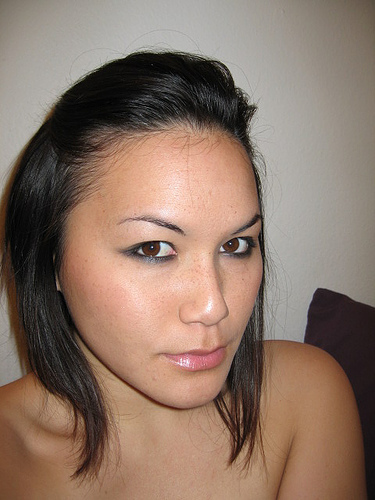 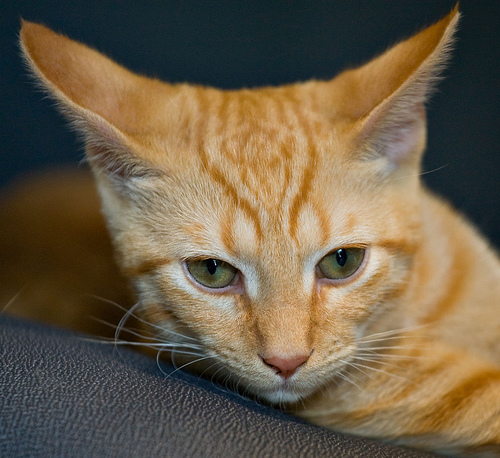 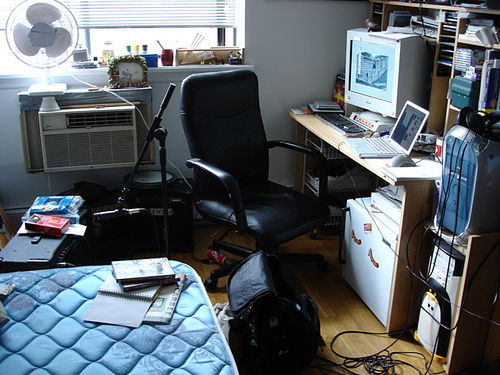 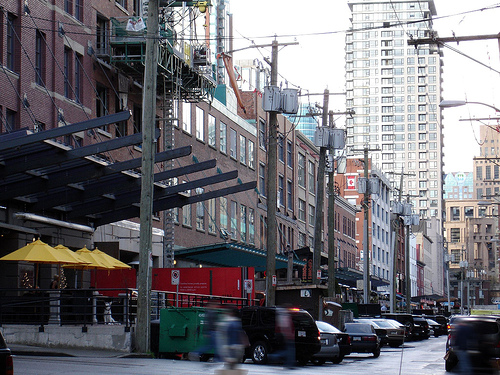 In-class demo (if there is time)